Market Structure
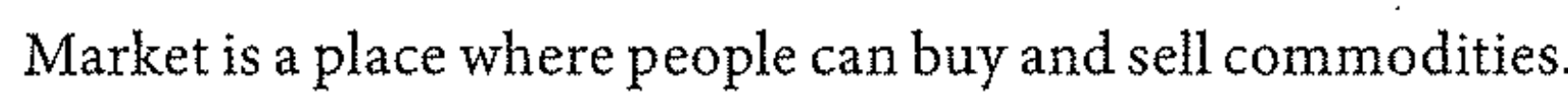 Market: The institution through which buyers and sellers 
interact and engage in exchange.
Some markets are simple and others are complex, but 
they all involve buyers and sellers engaging in exchange.
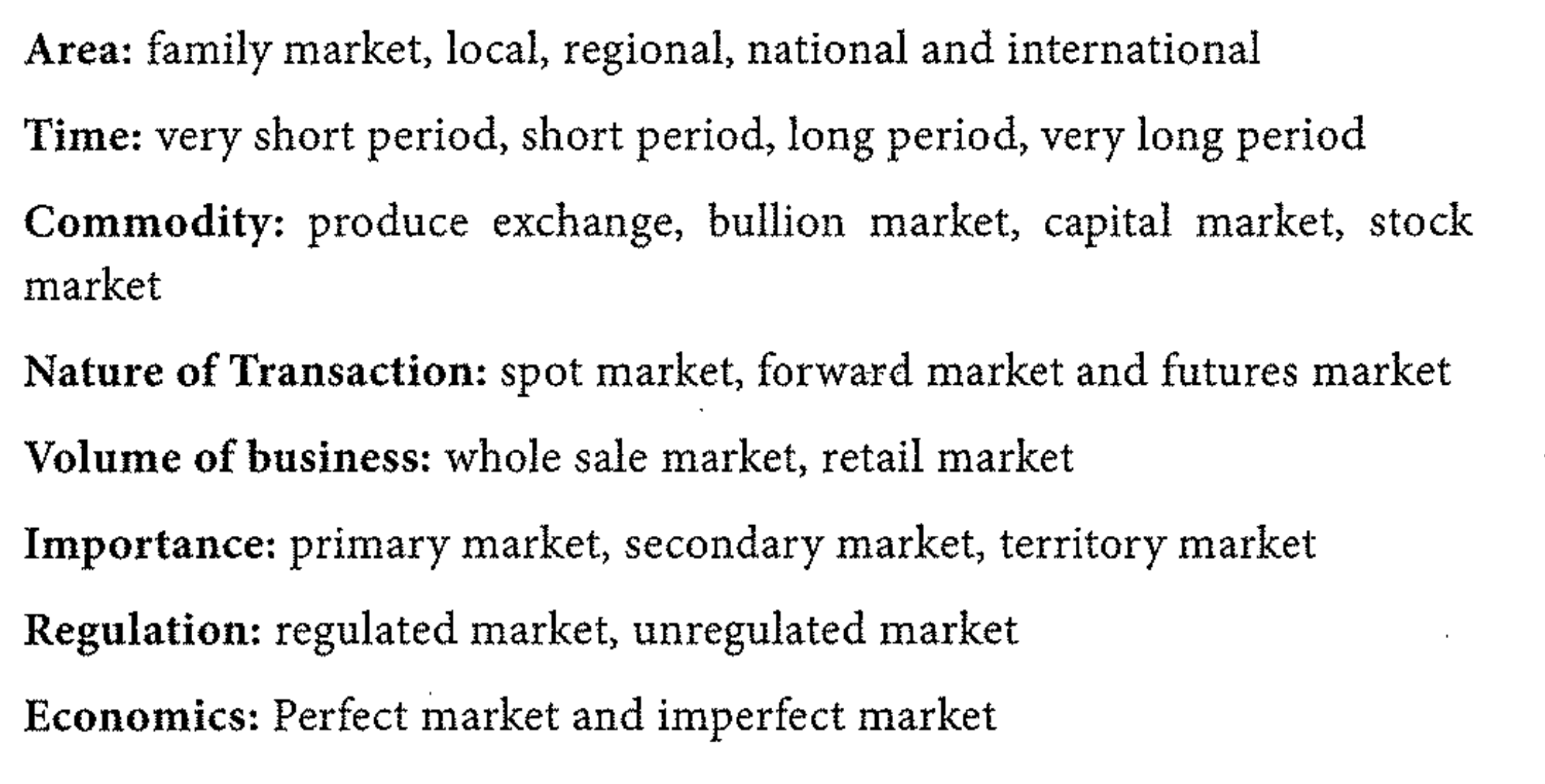 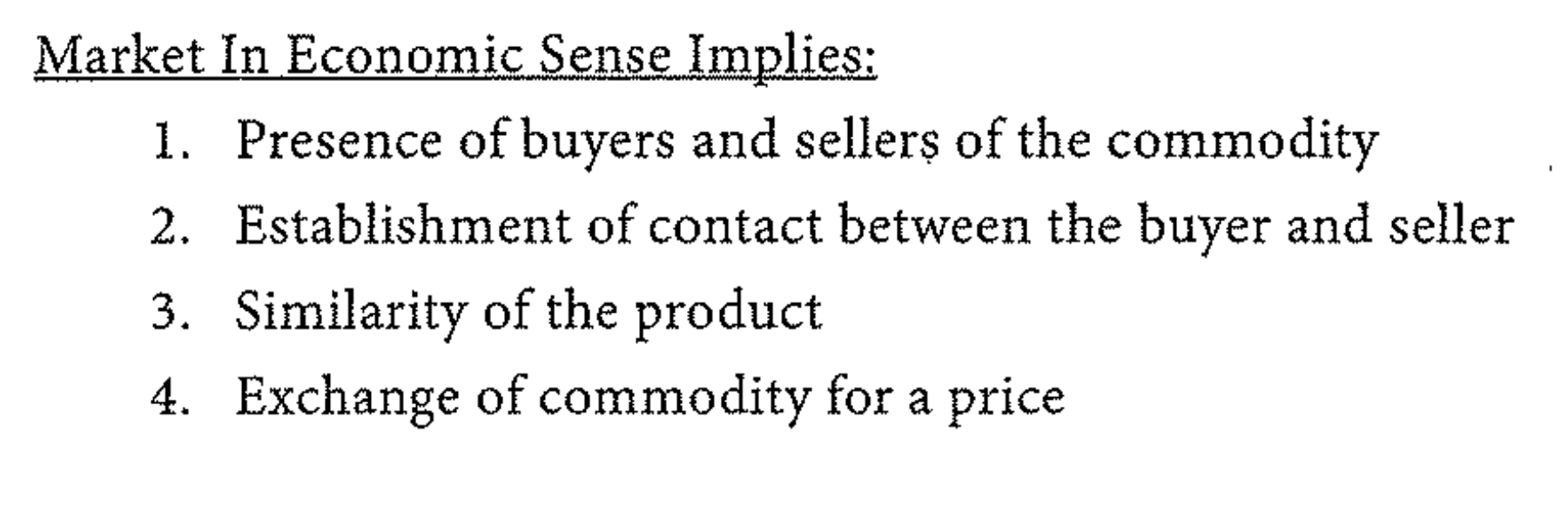 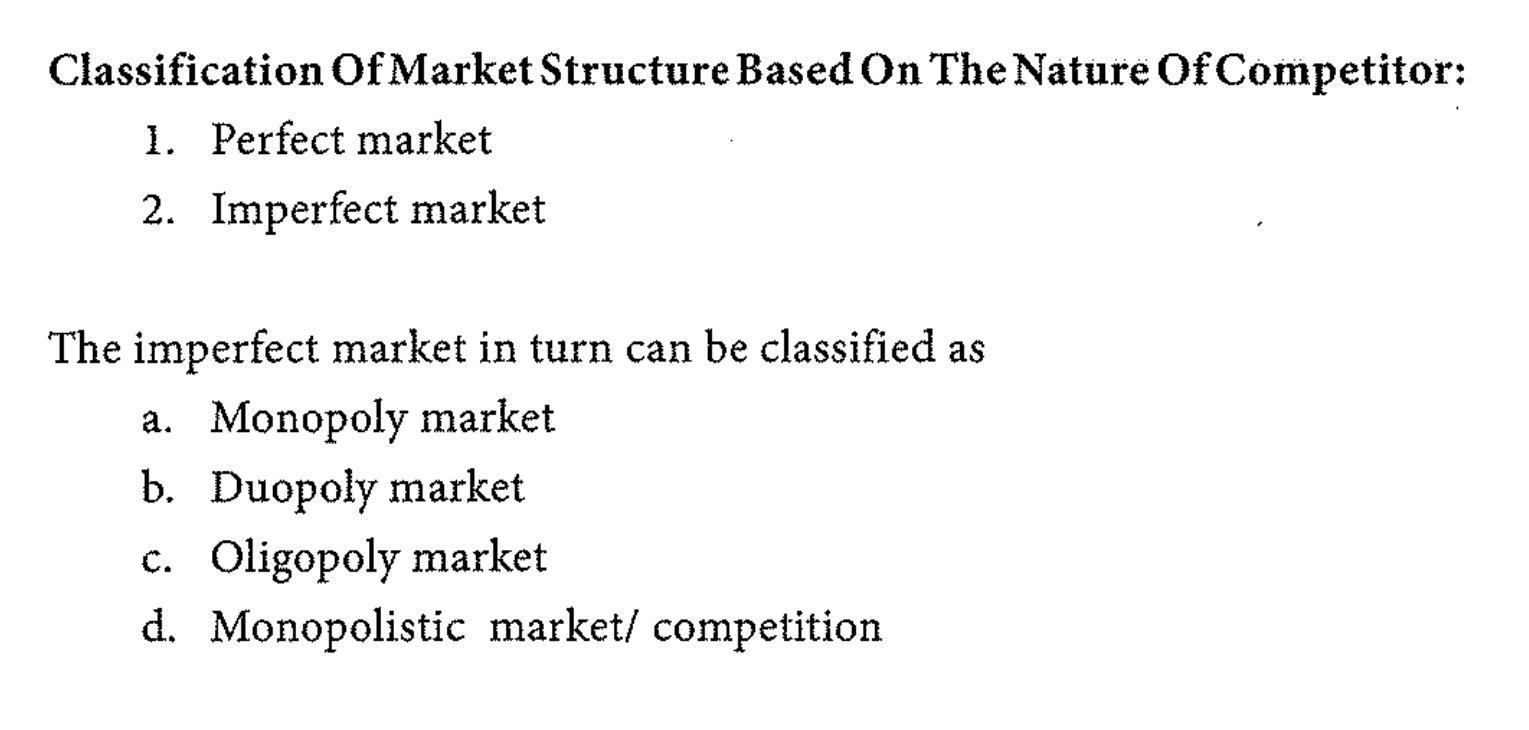 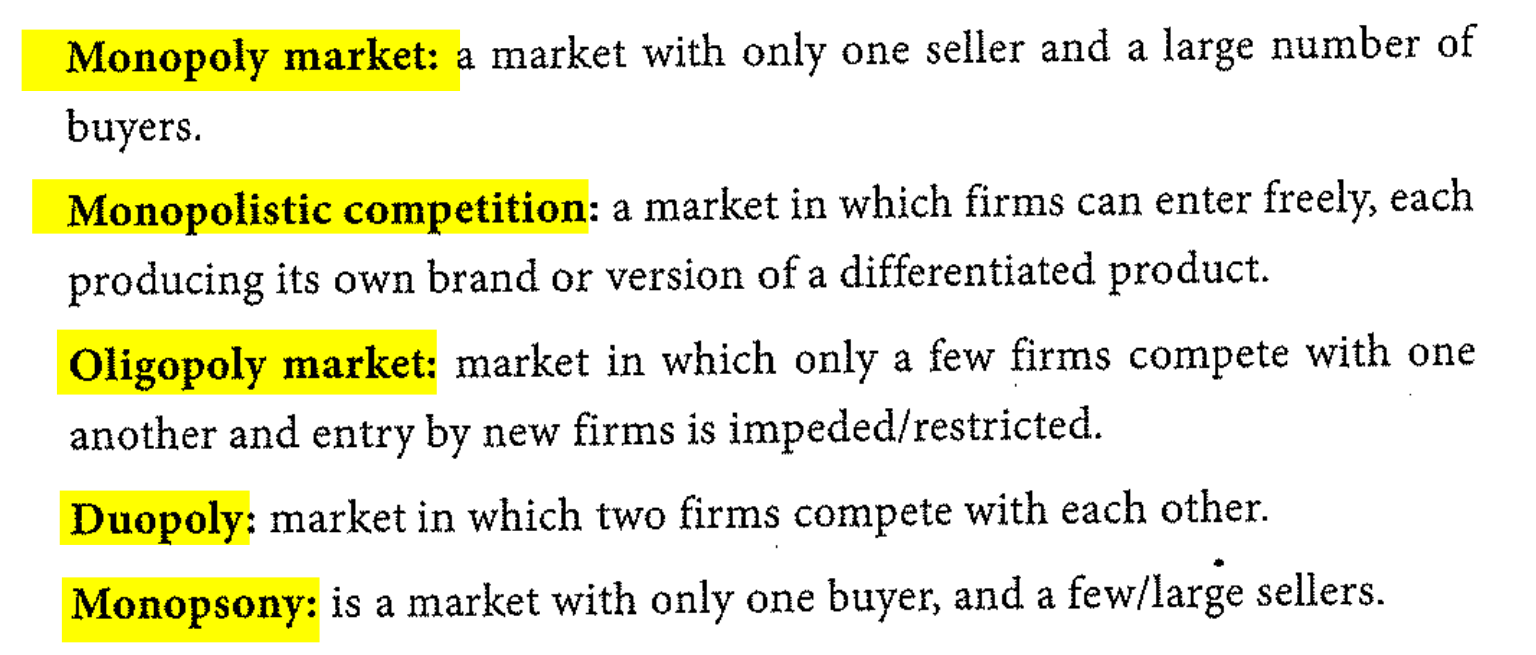 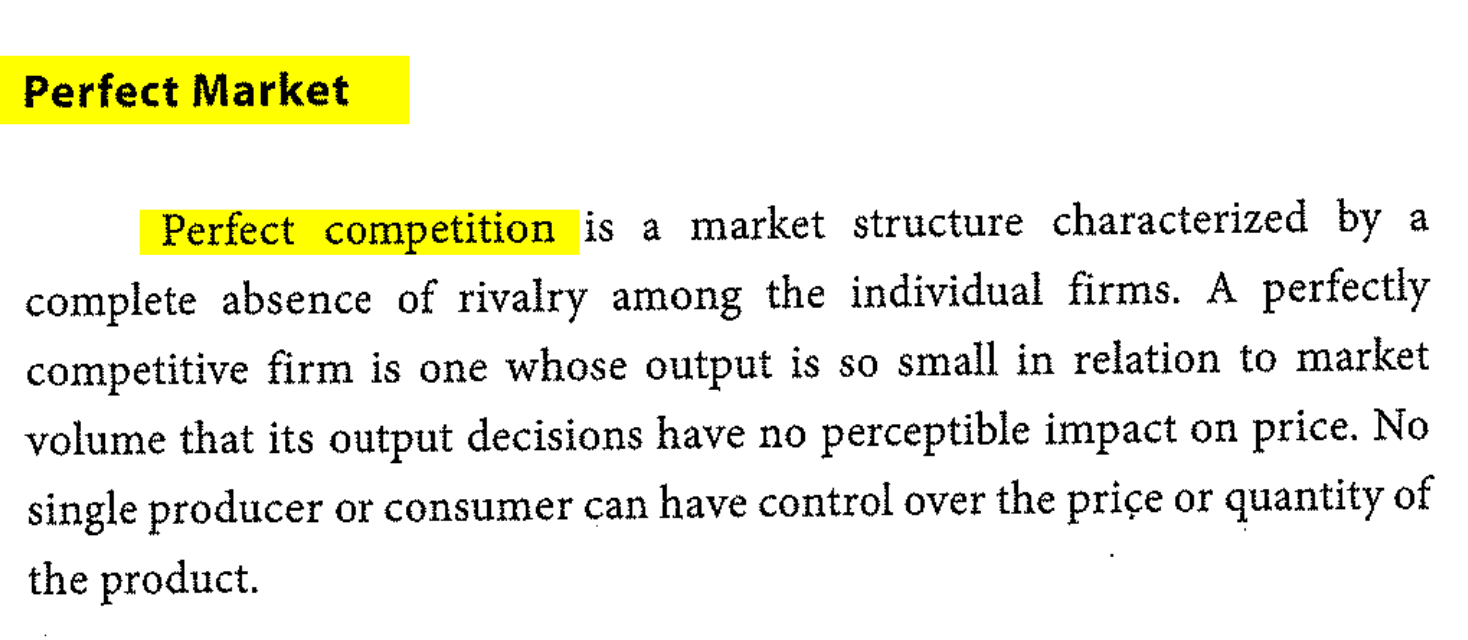 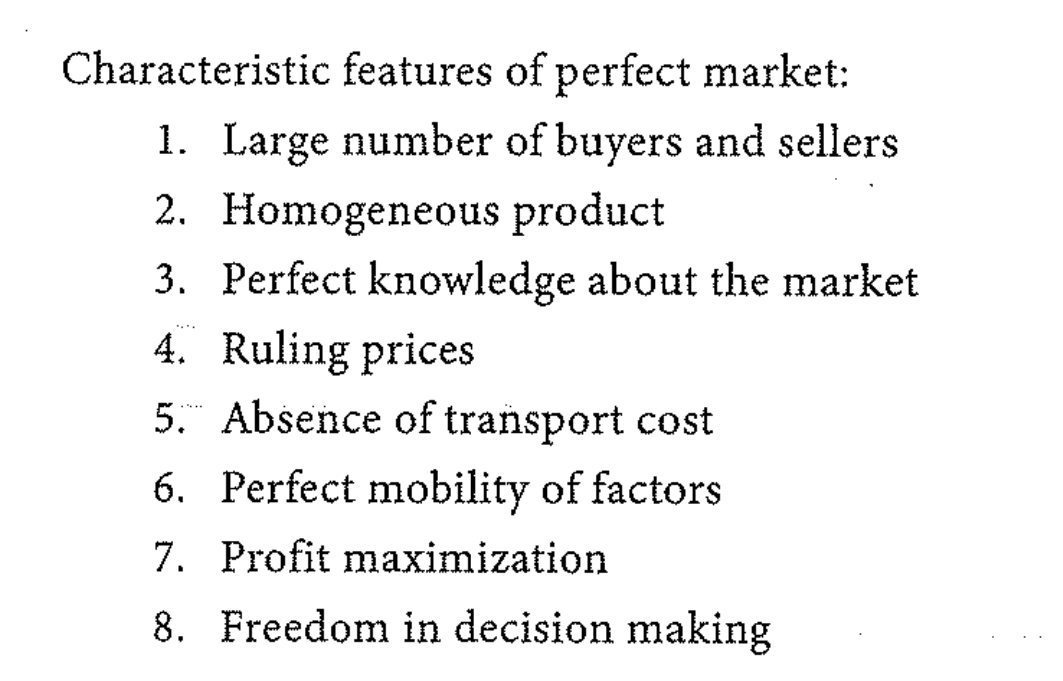 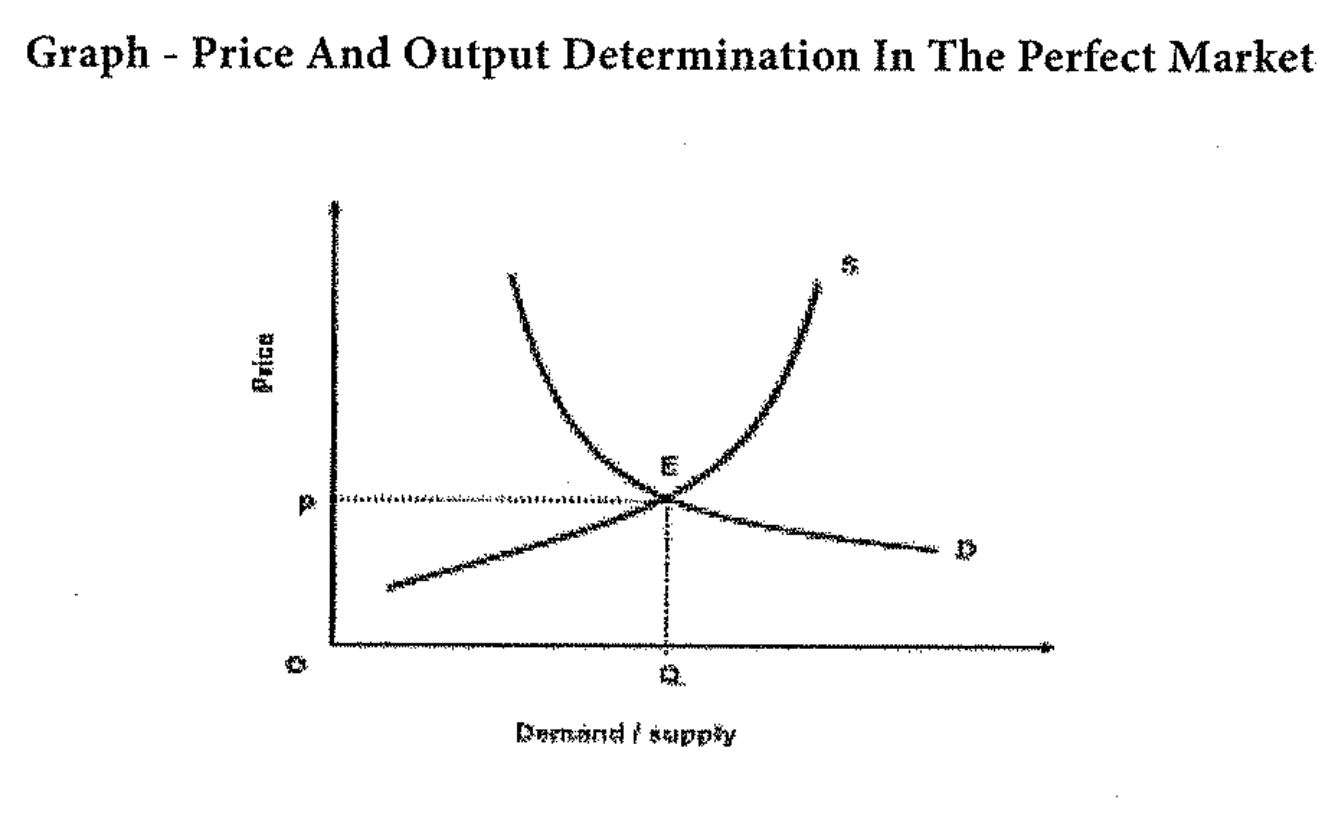 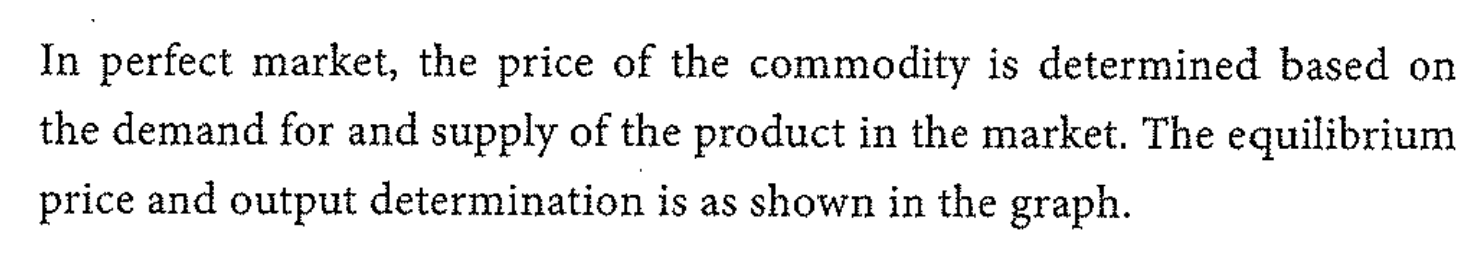 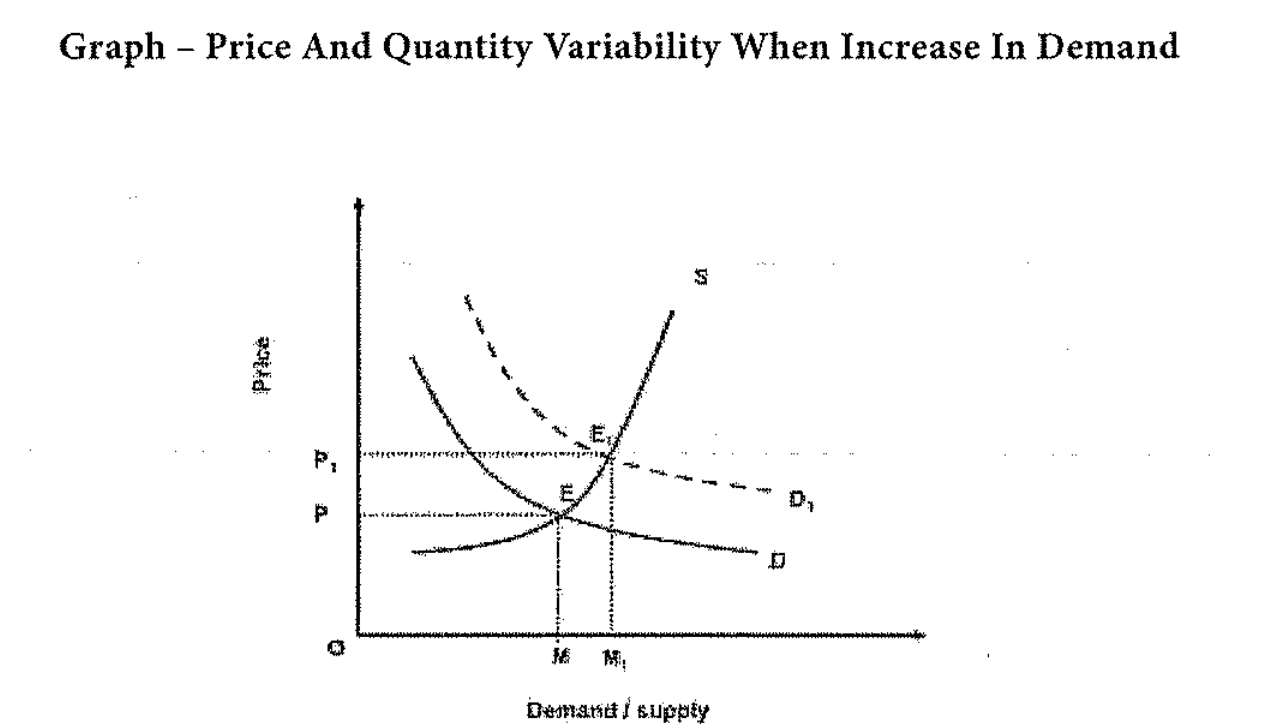 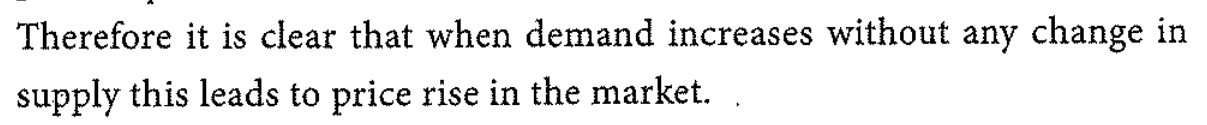 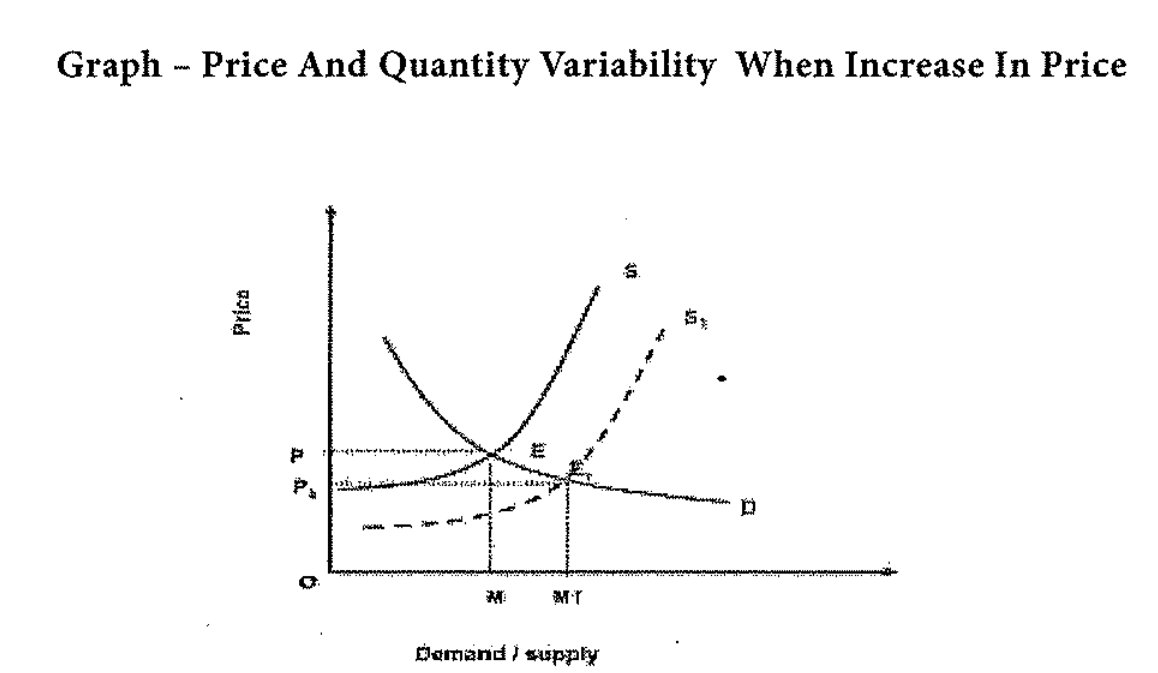 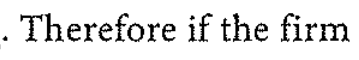 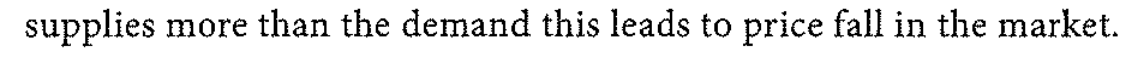 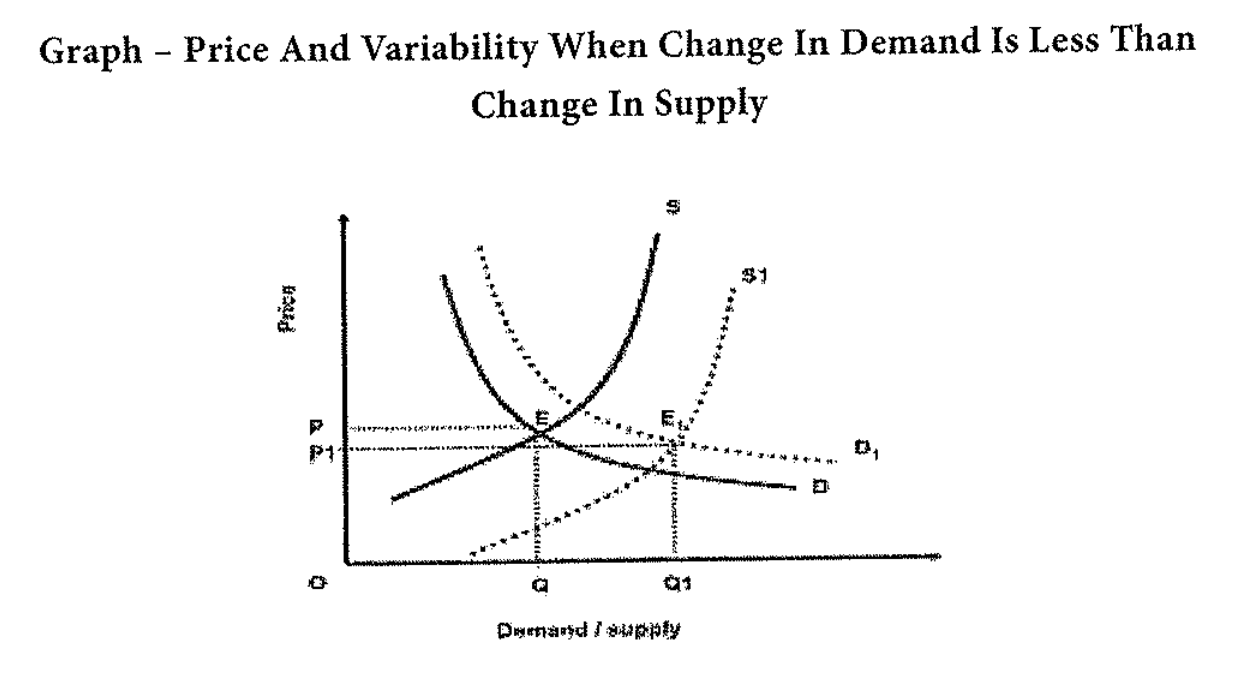 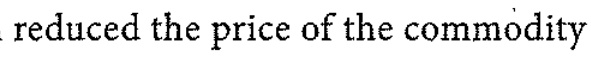 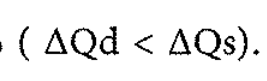 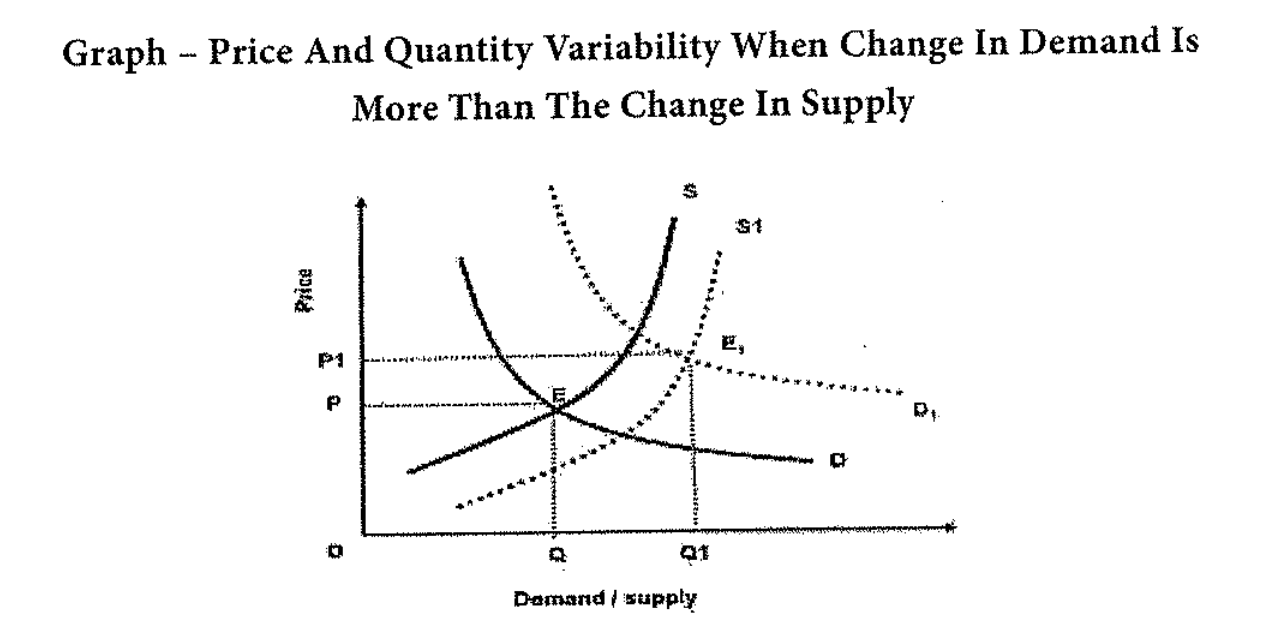 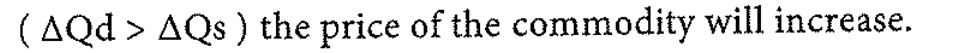 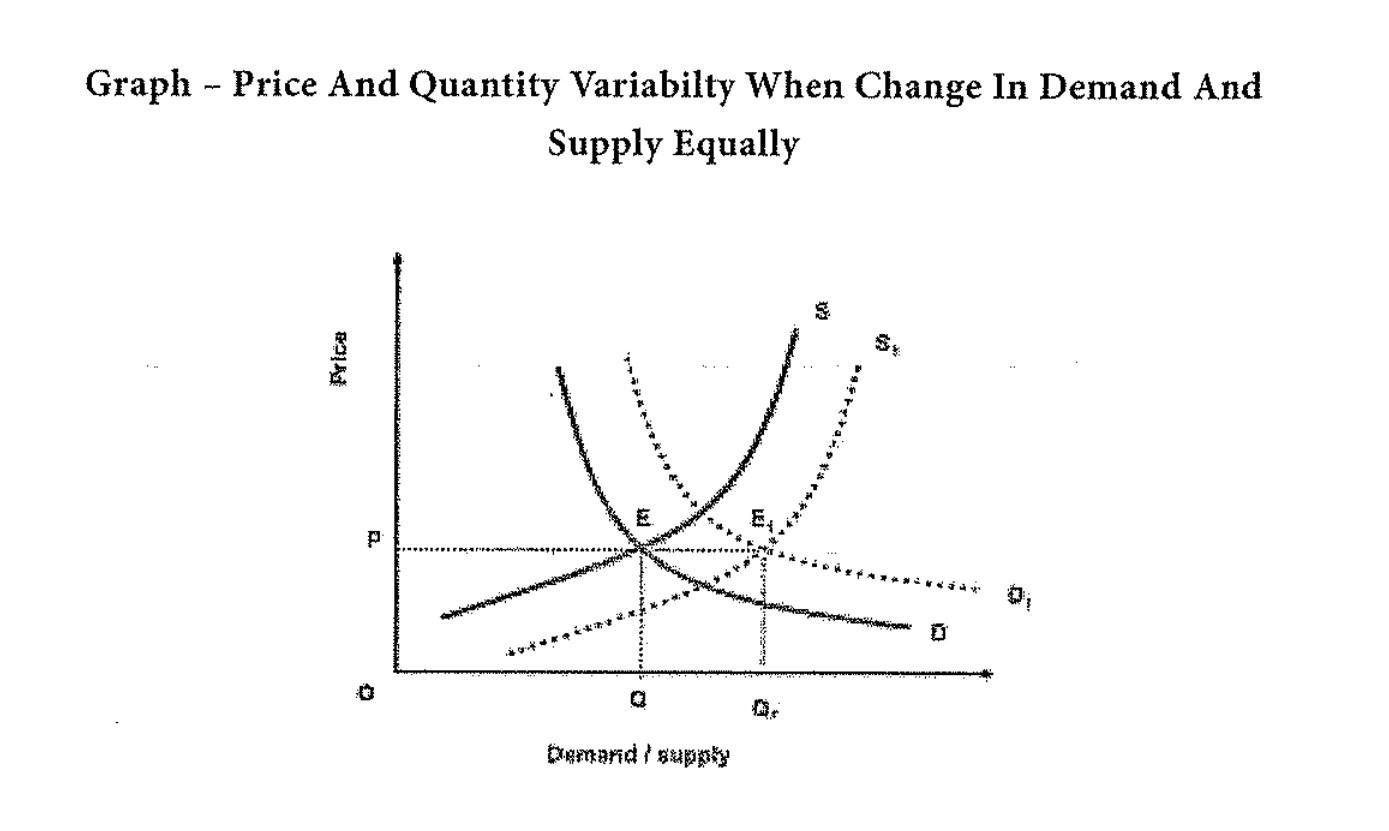 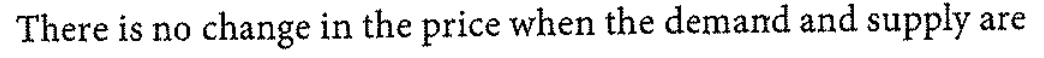 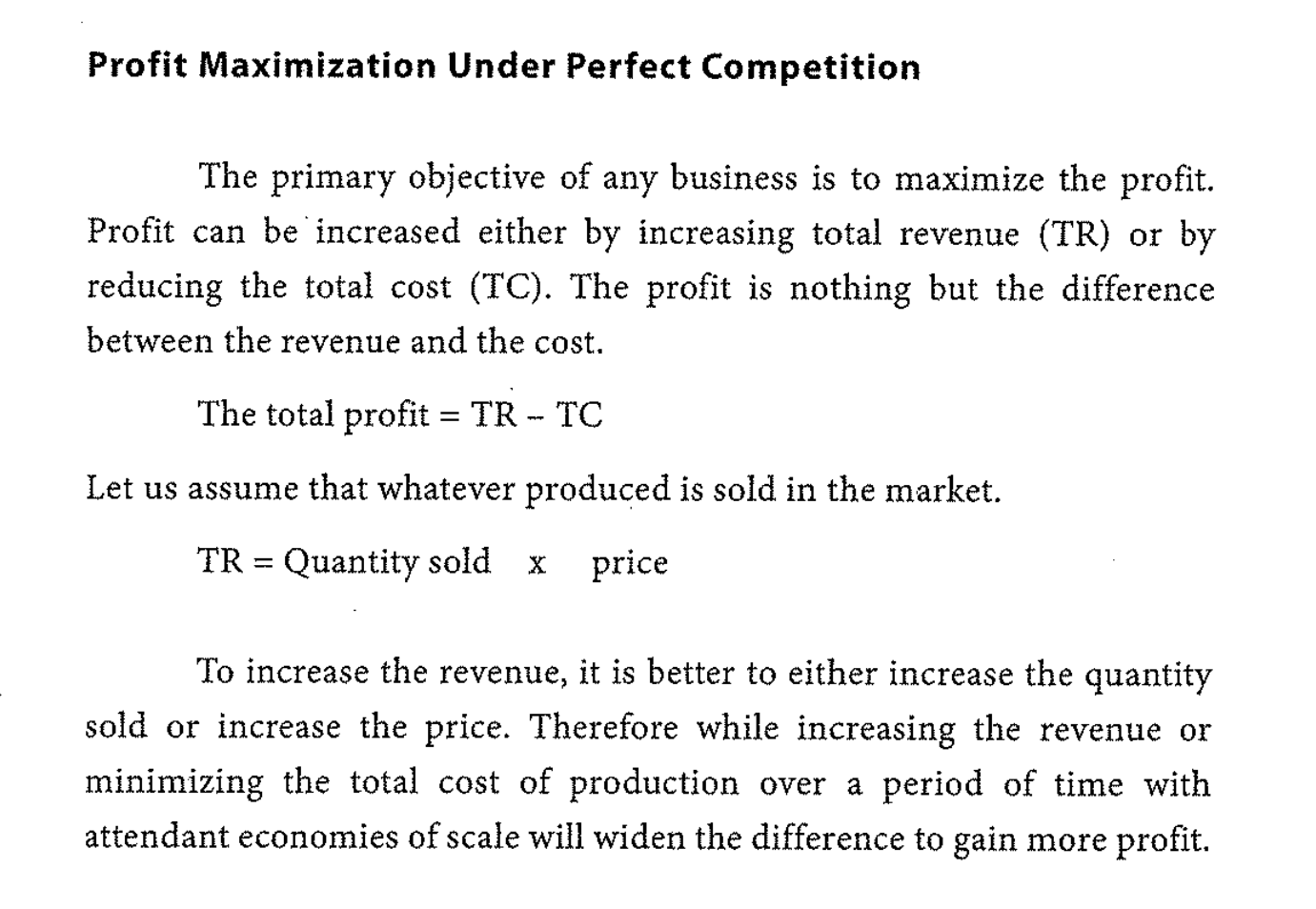 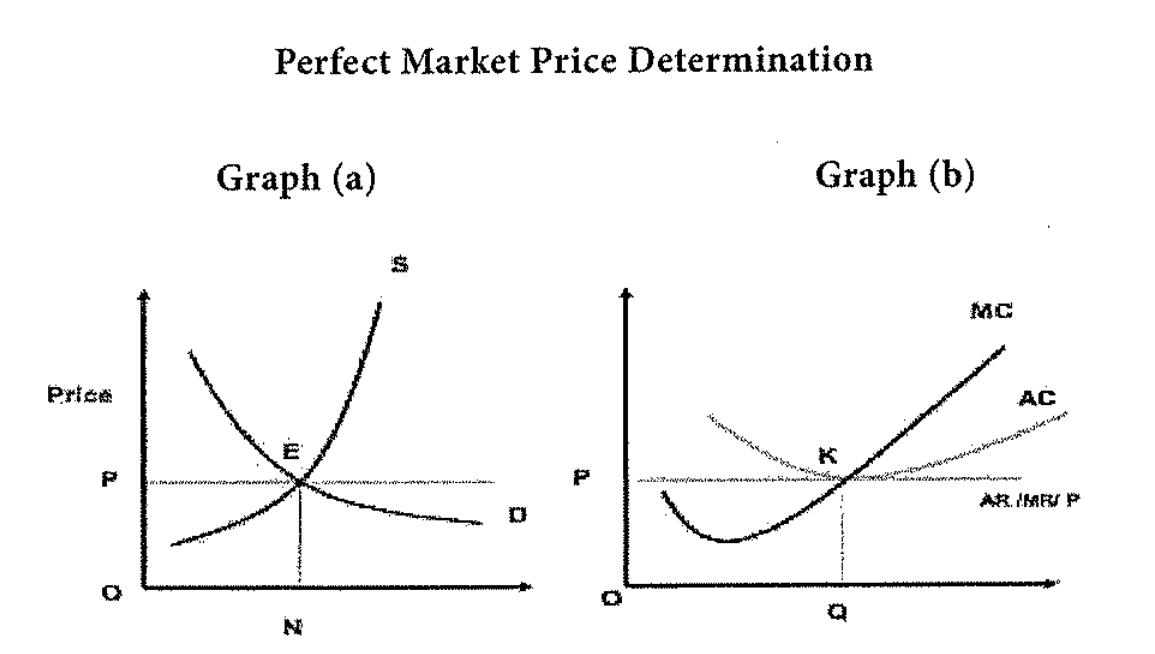 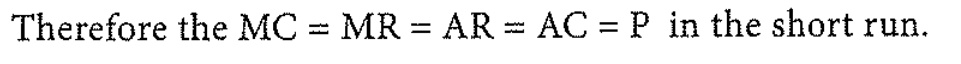 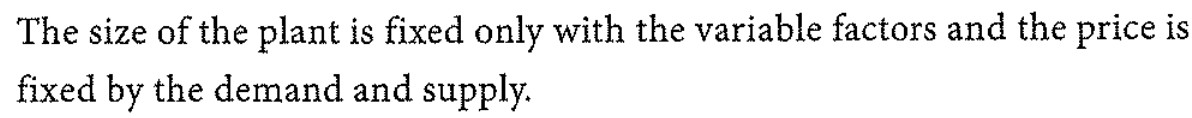 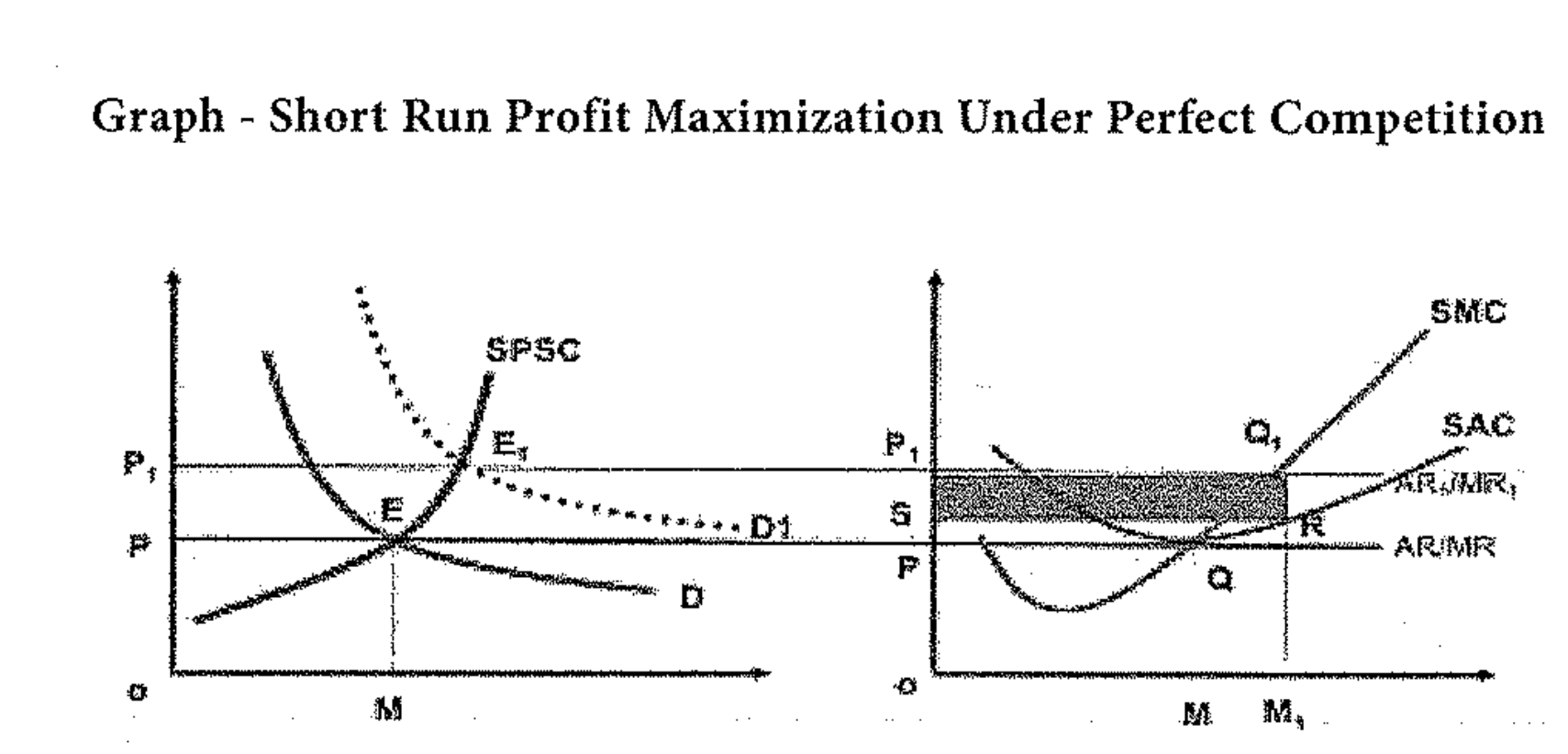 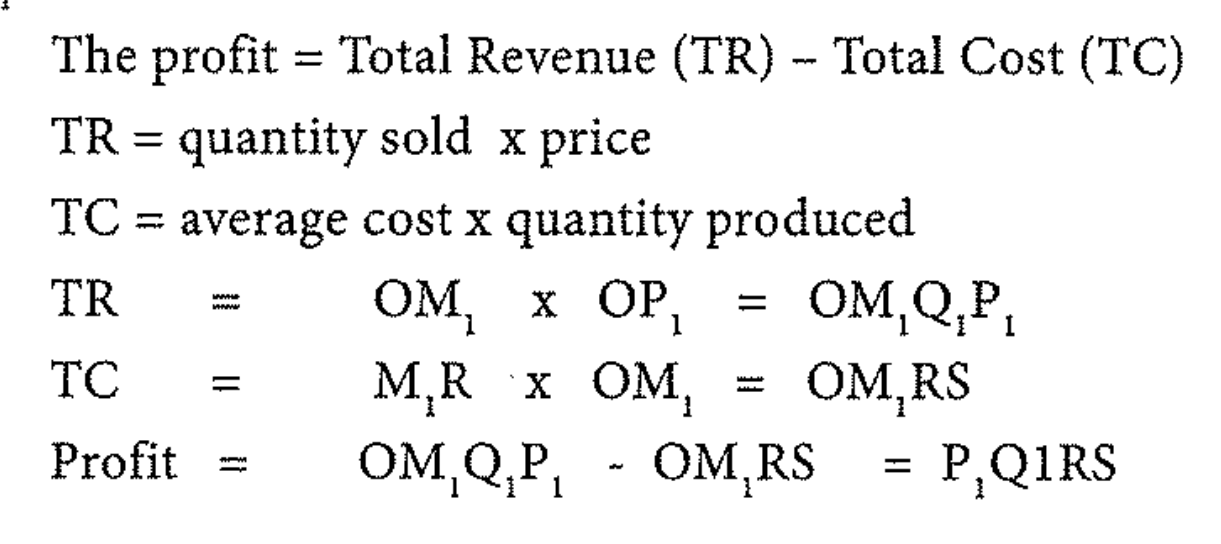 in the short run      any perfict market     increase in demant      increase in profit         

profit     new firms      more supply      lower prices      existing firms adjust their outputs ....all economic profit are eliminated

no more incentived for new firms to enter

economics losses        exit the industry (shut down)        lower supply         pushes up prices     firms adjust their output      profit
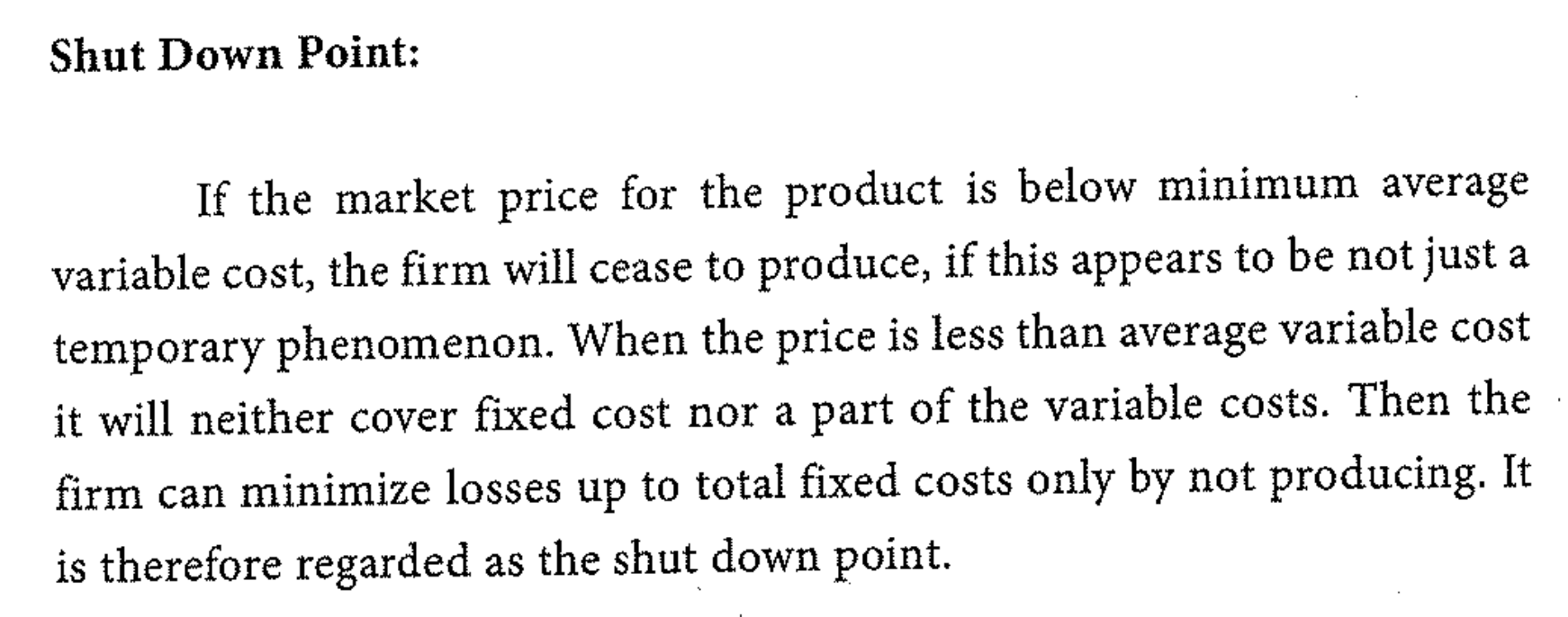 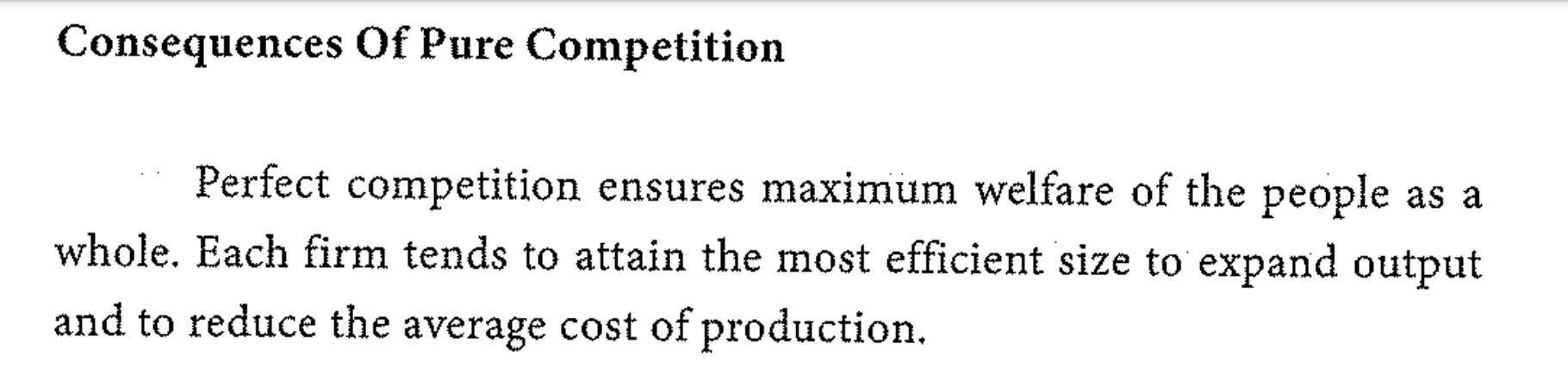 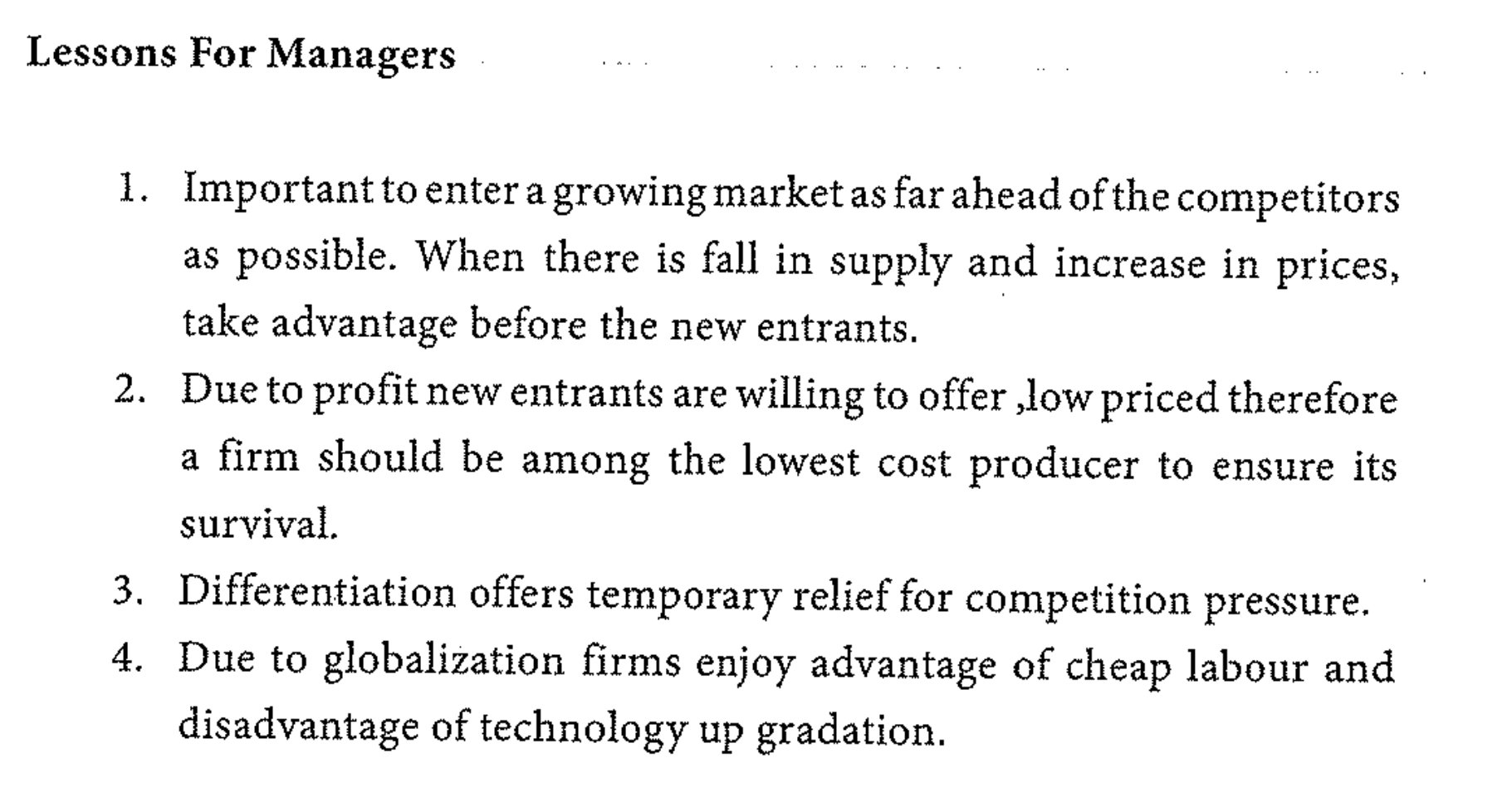 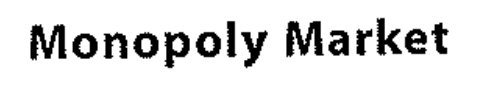 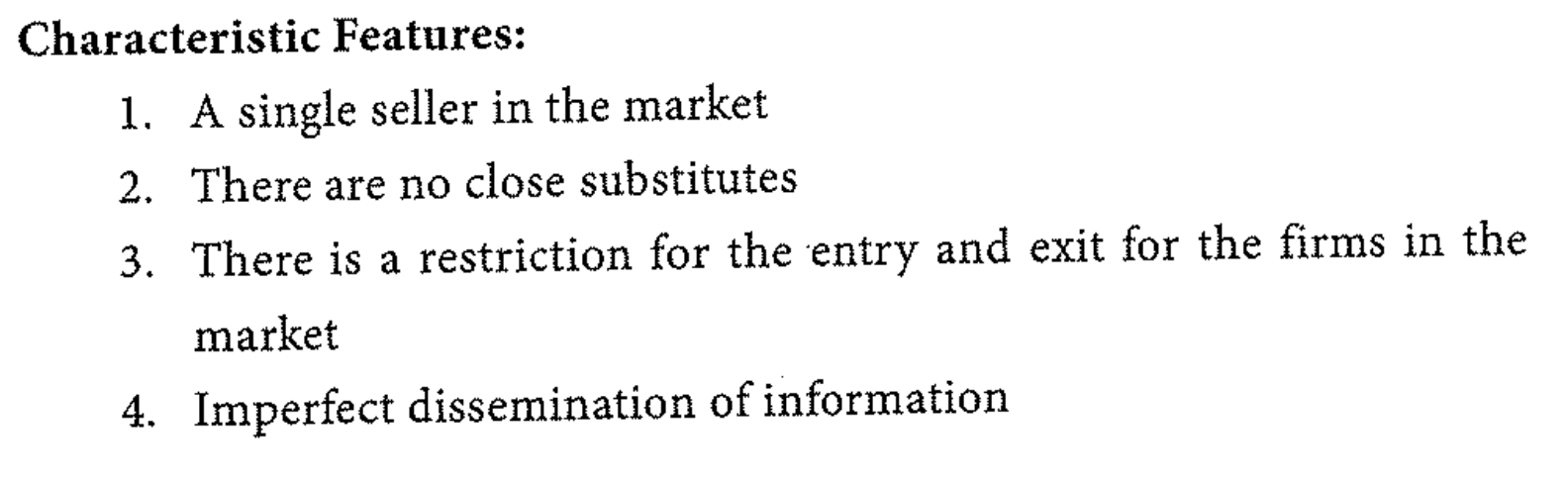 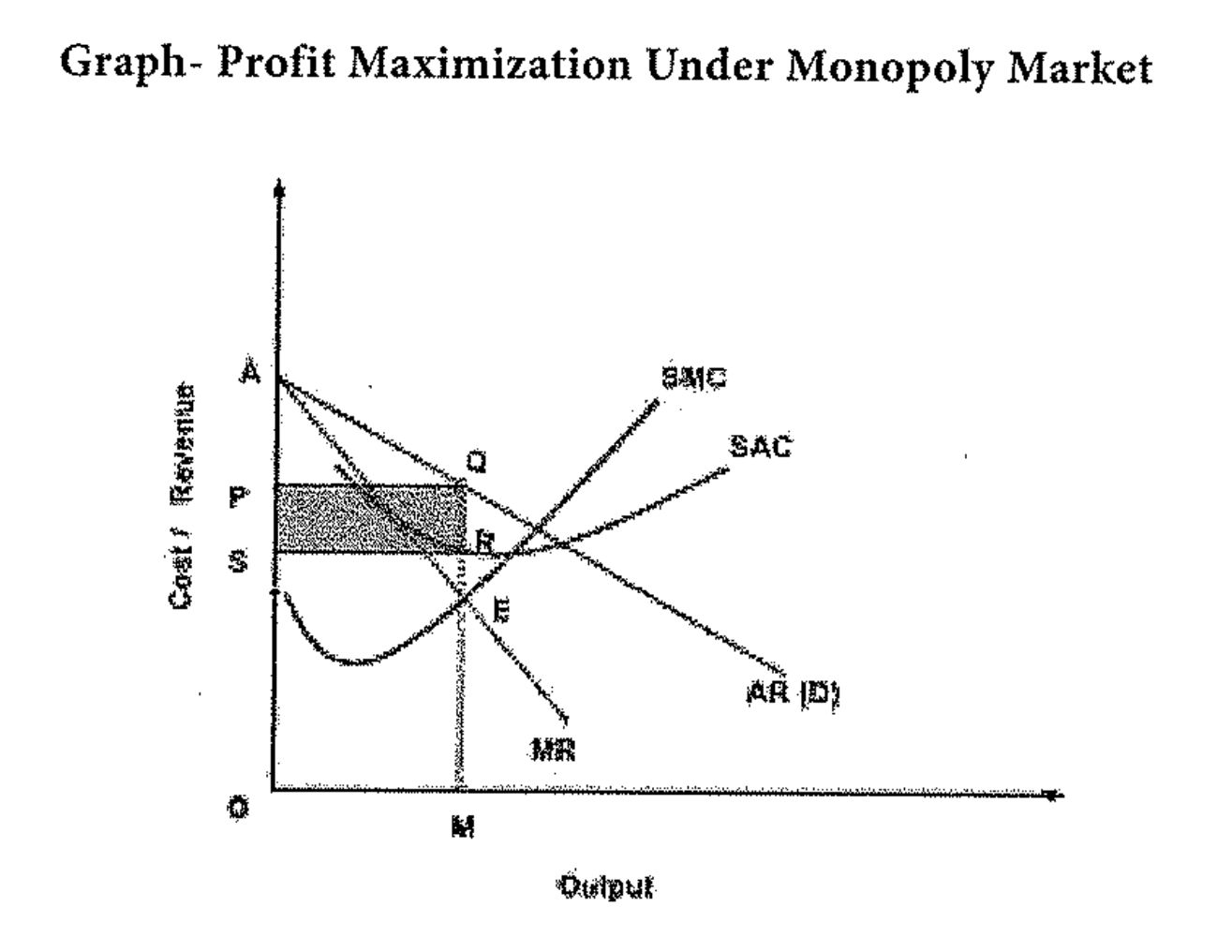 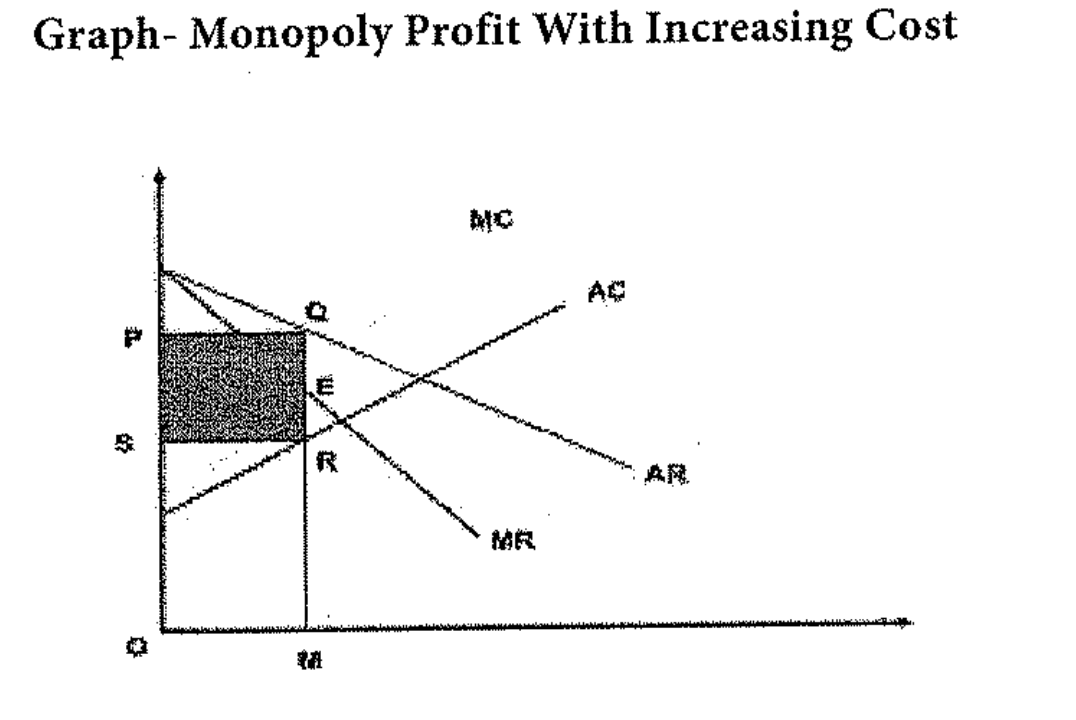 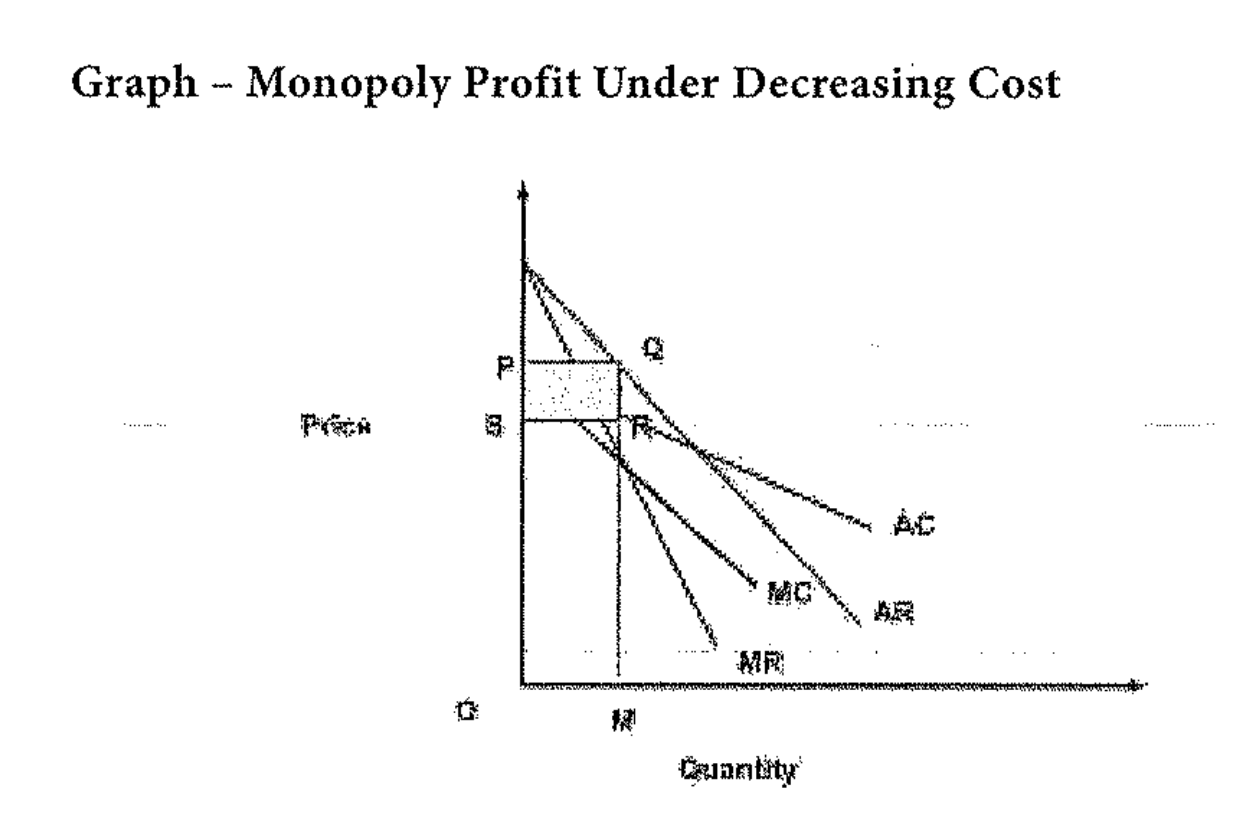 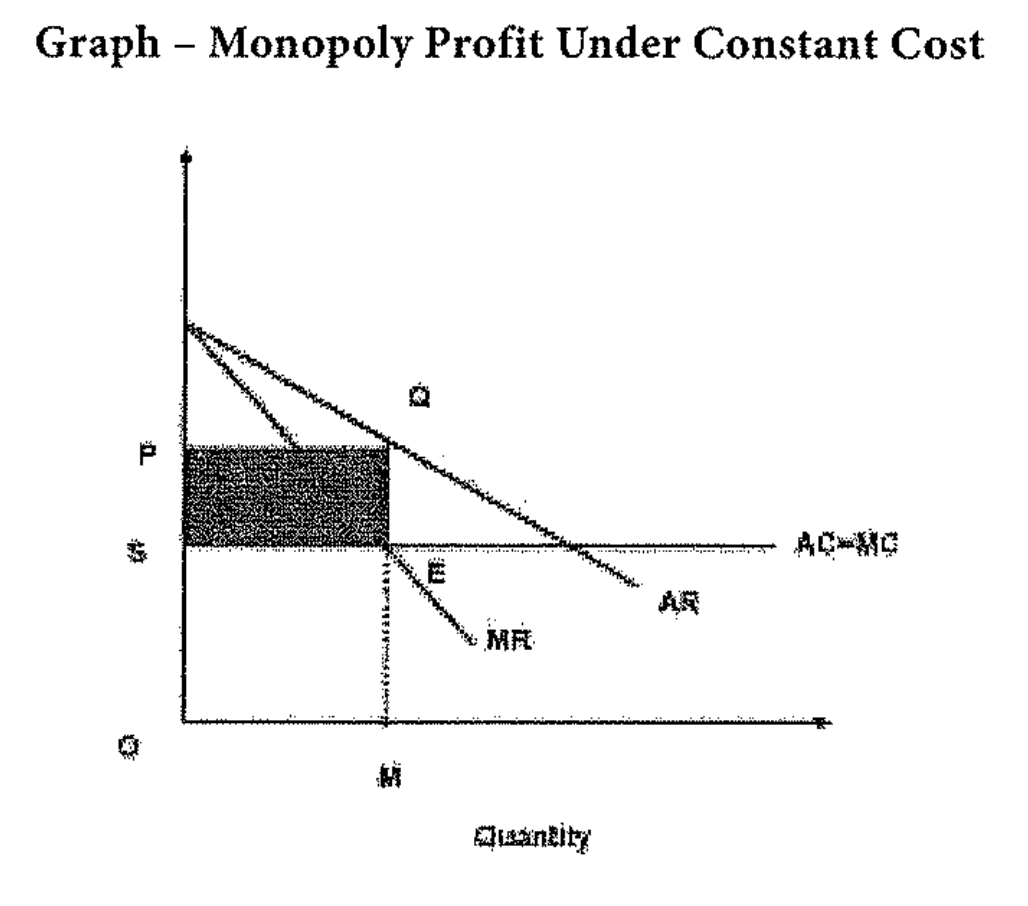 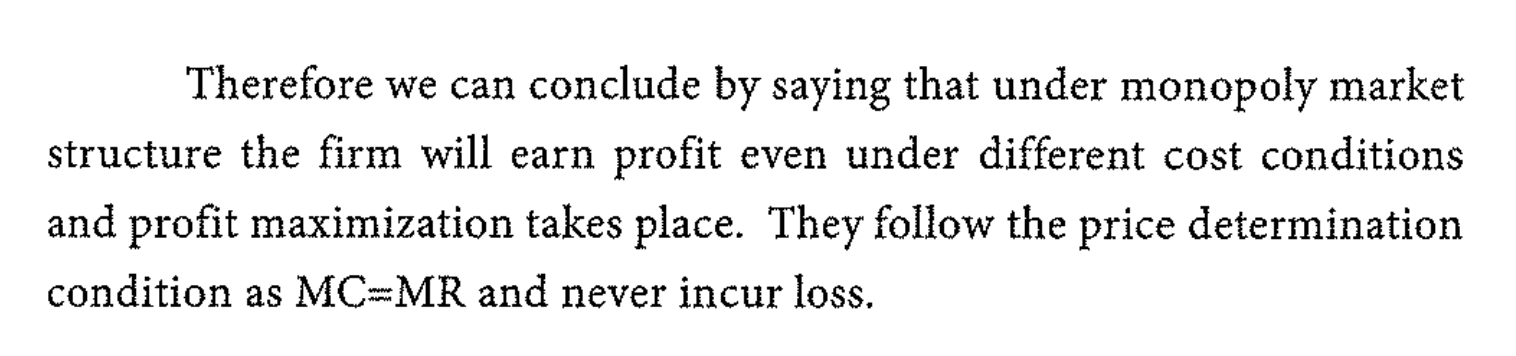 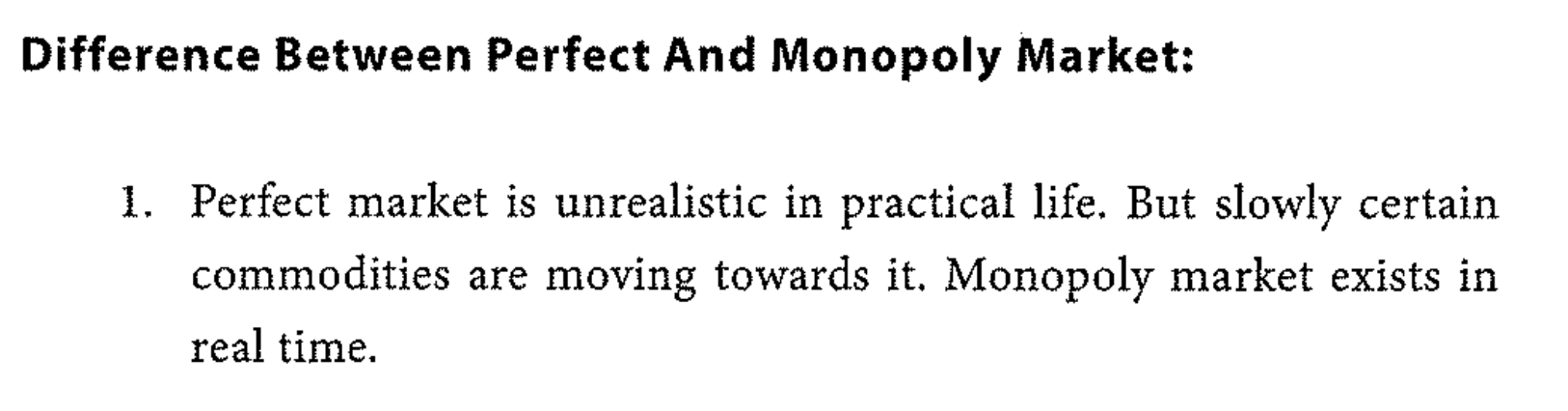 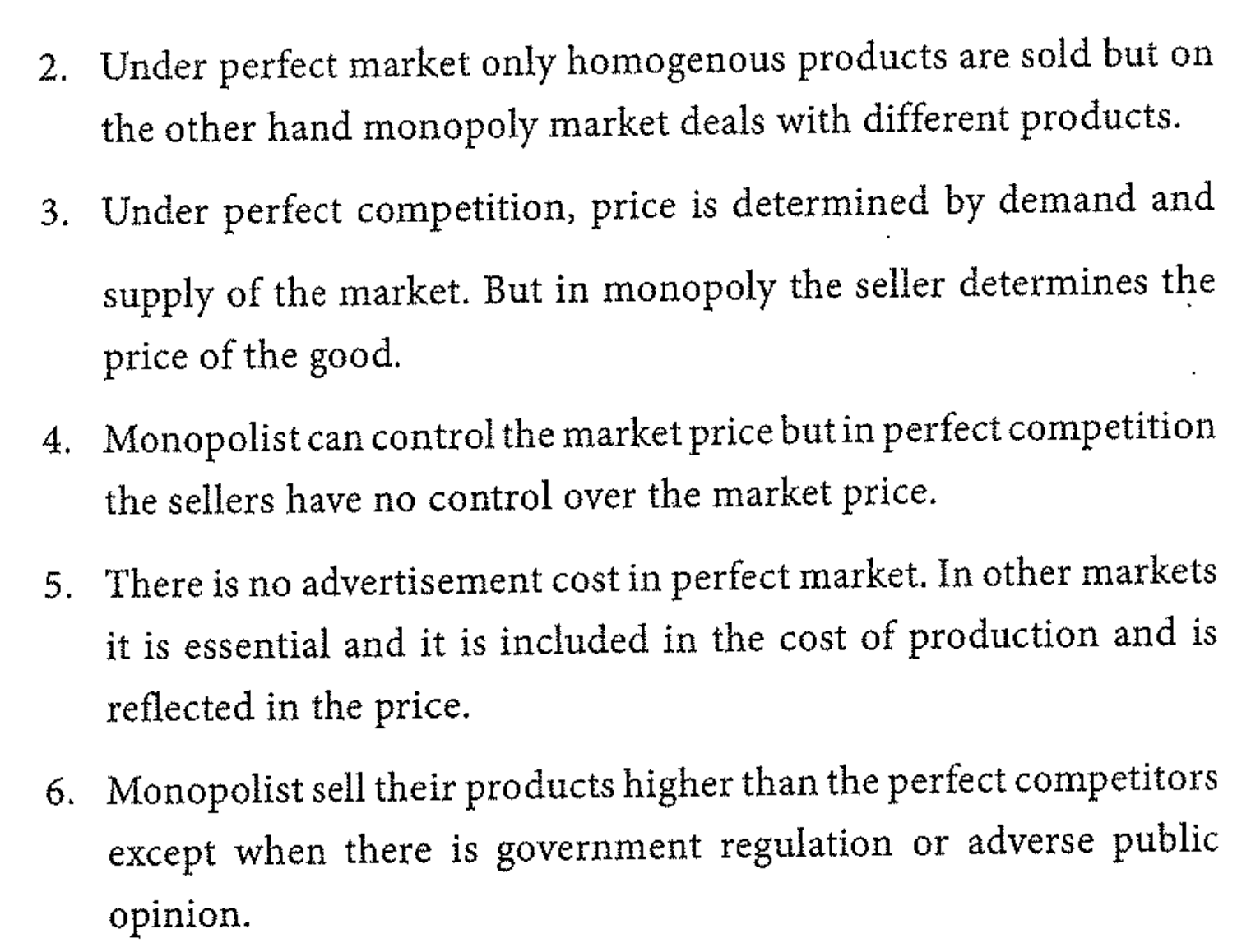 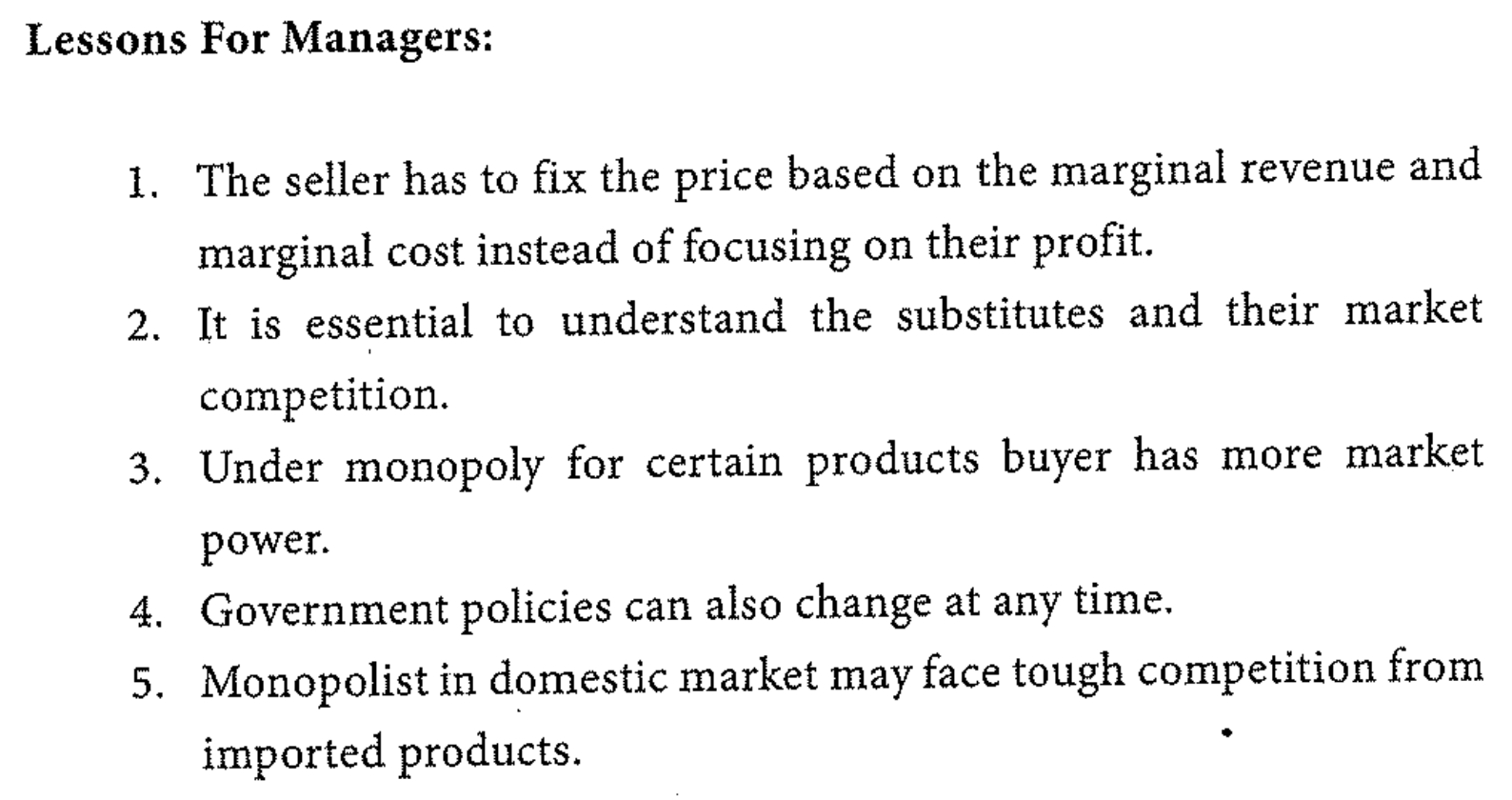 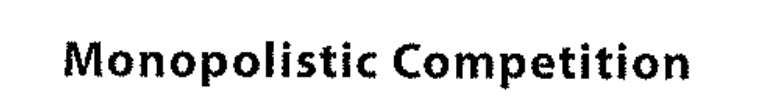 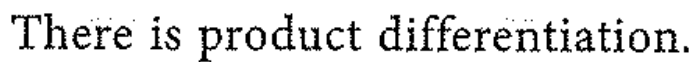 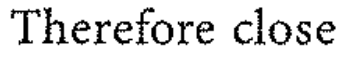 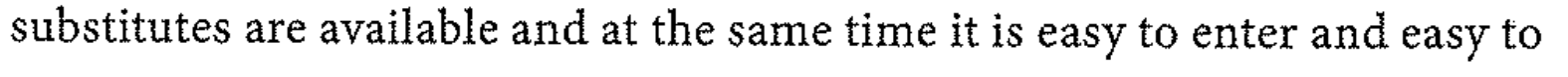 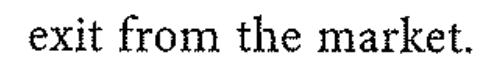 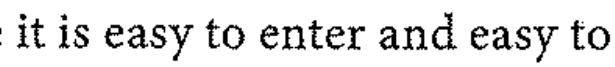 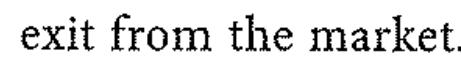 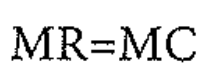 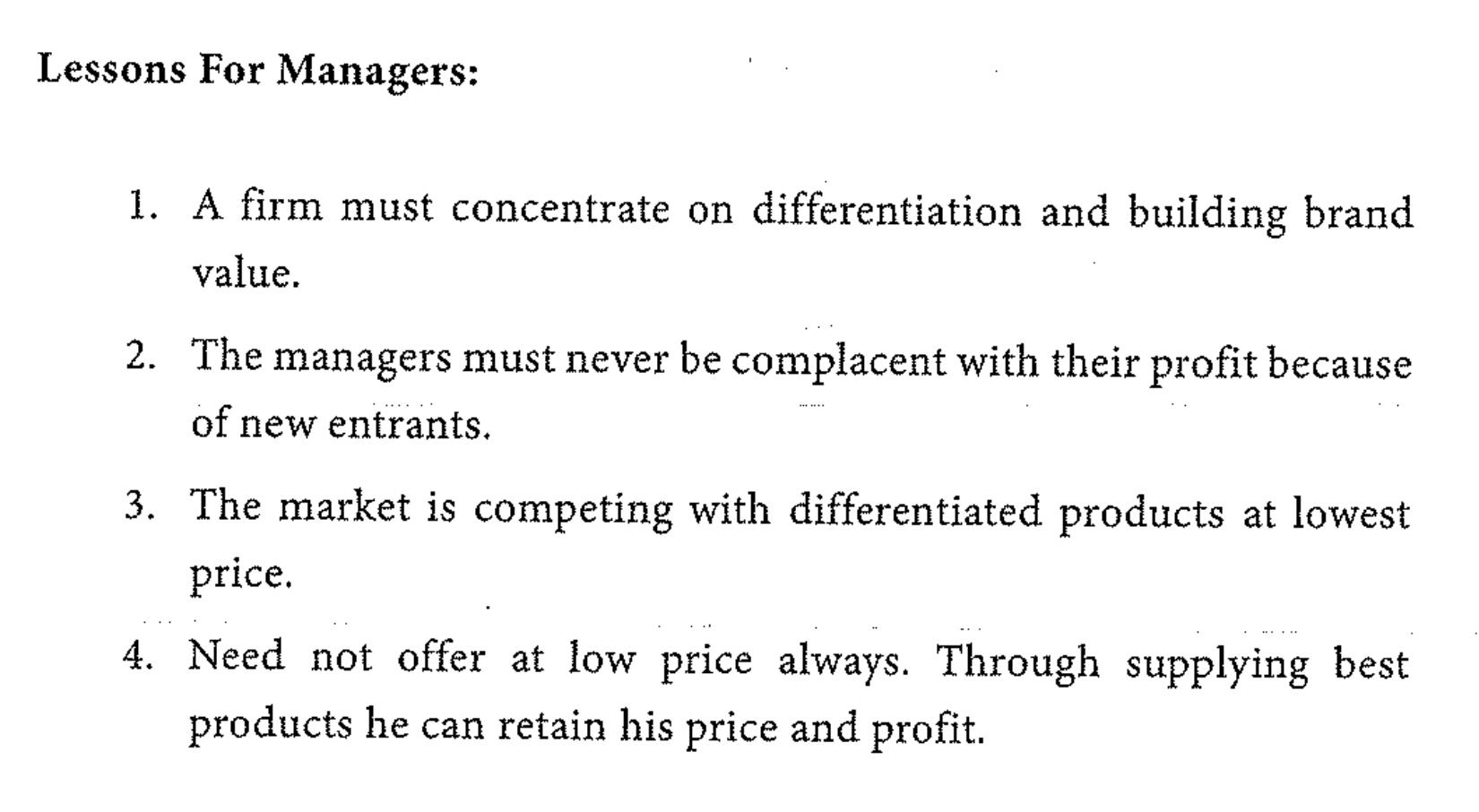 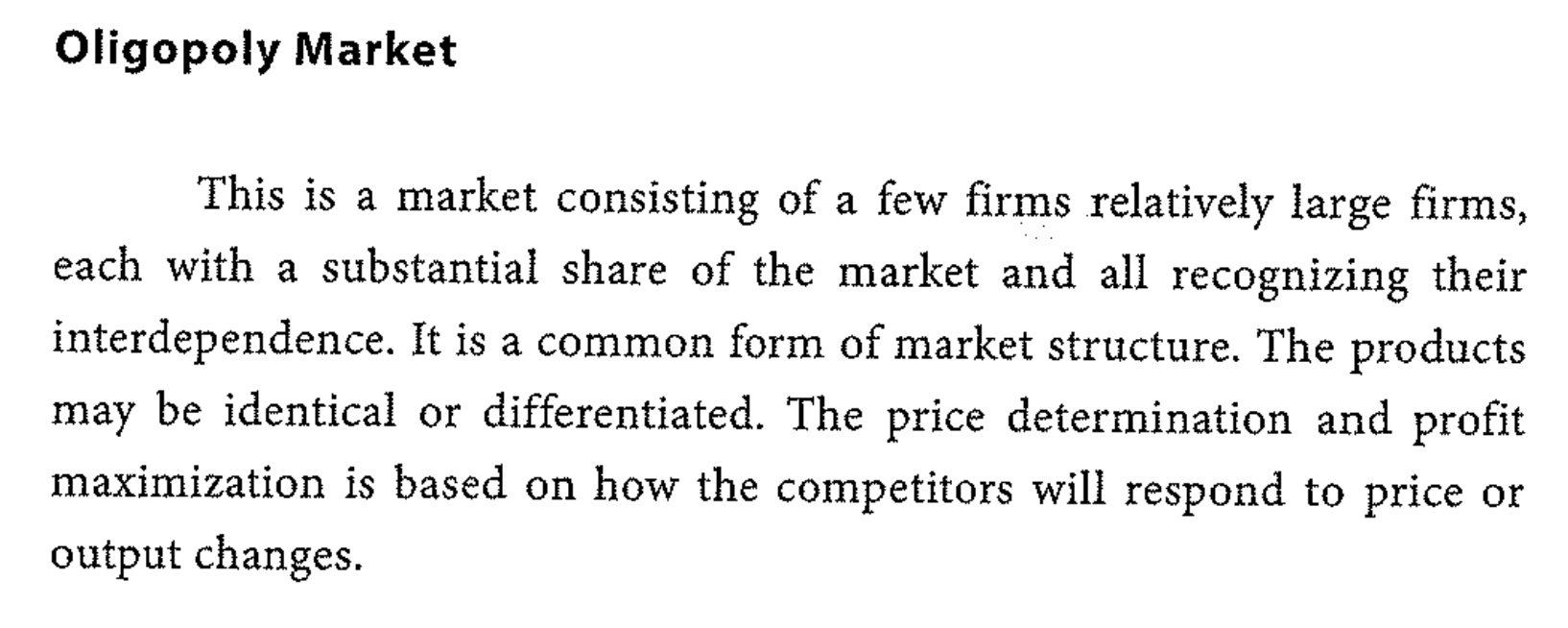 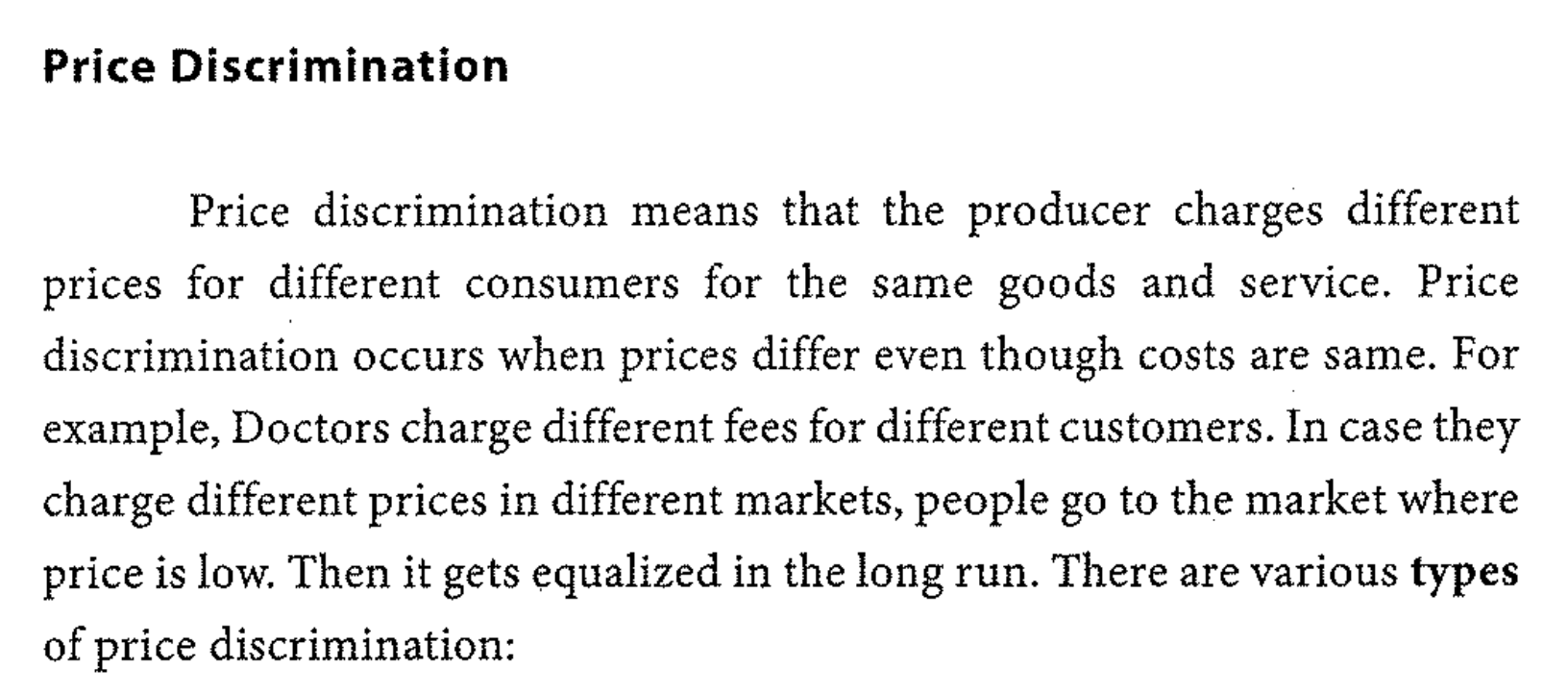 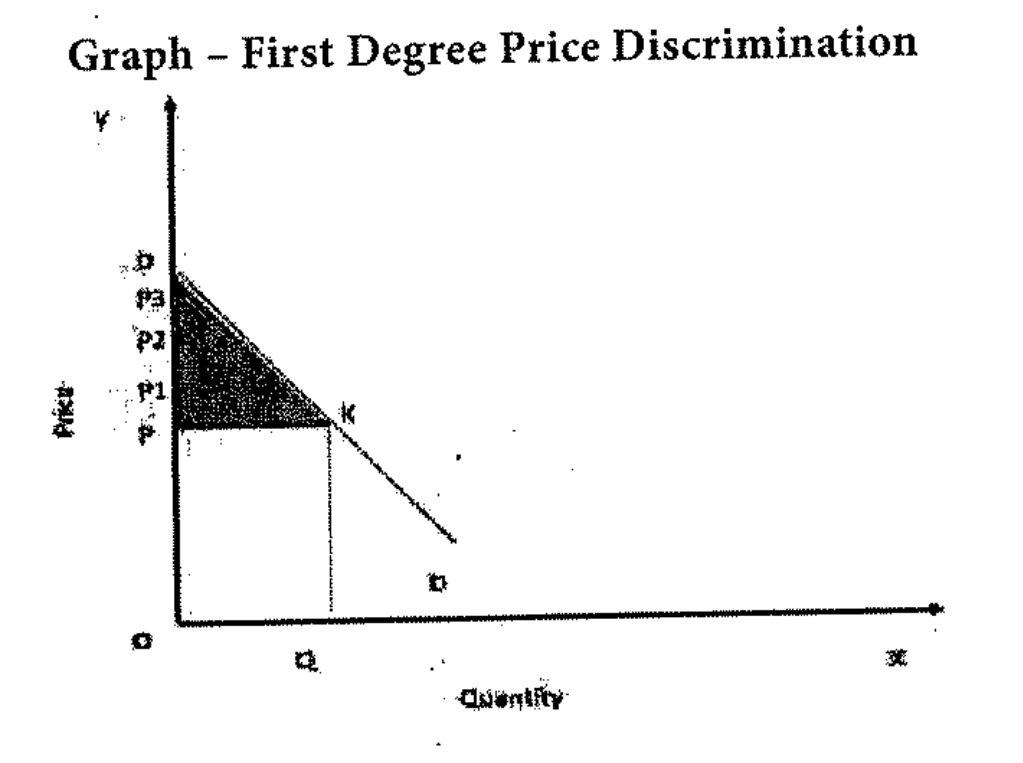 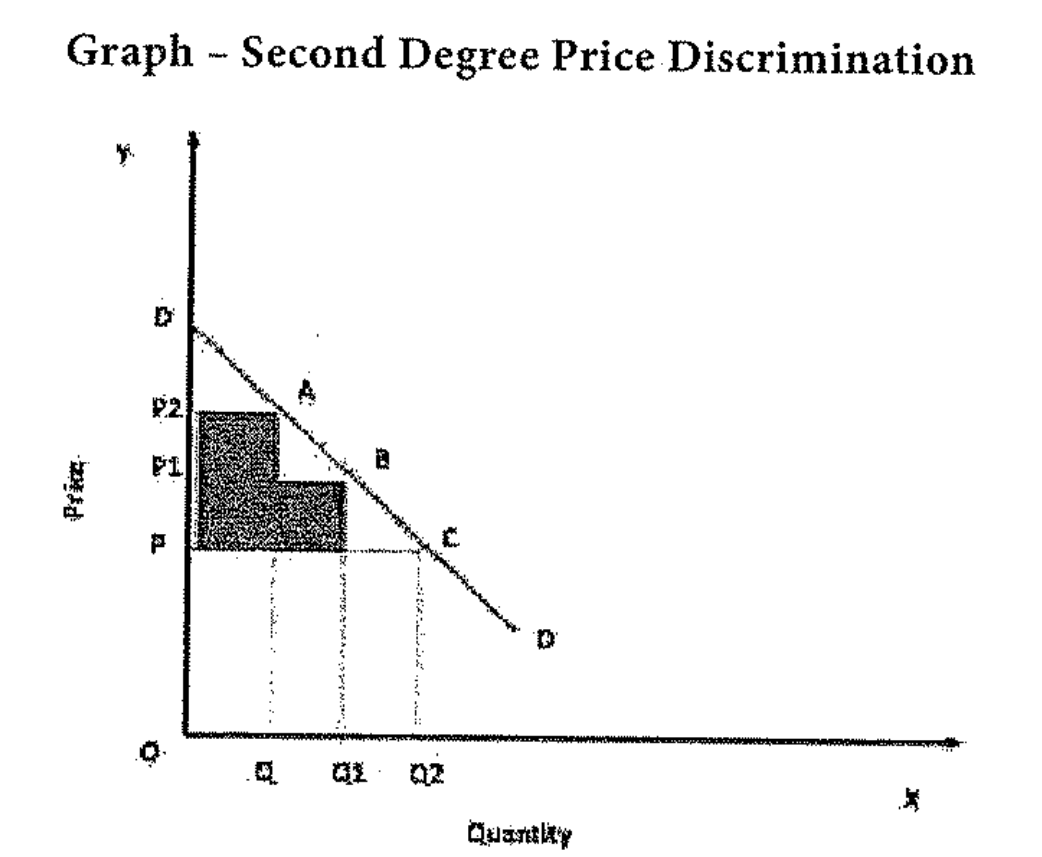 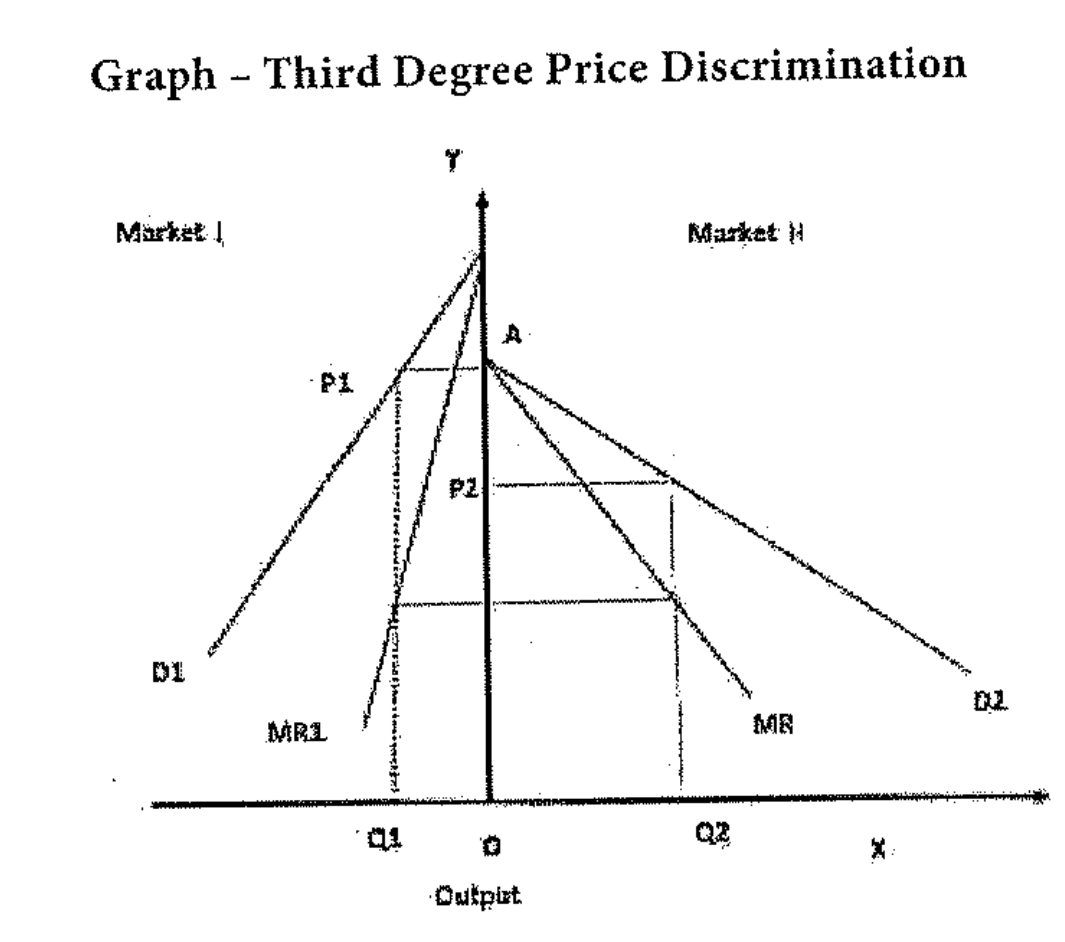 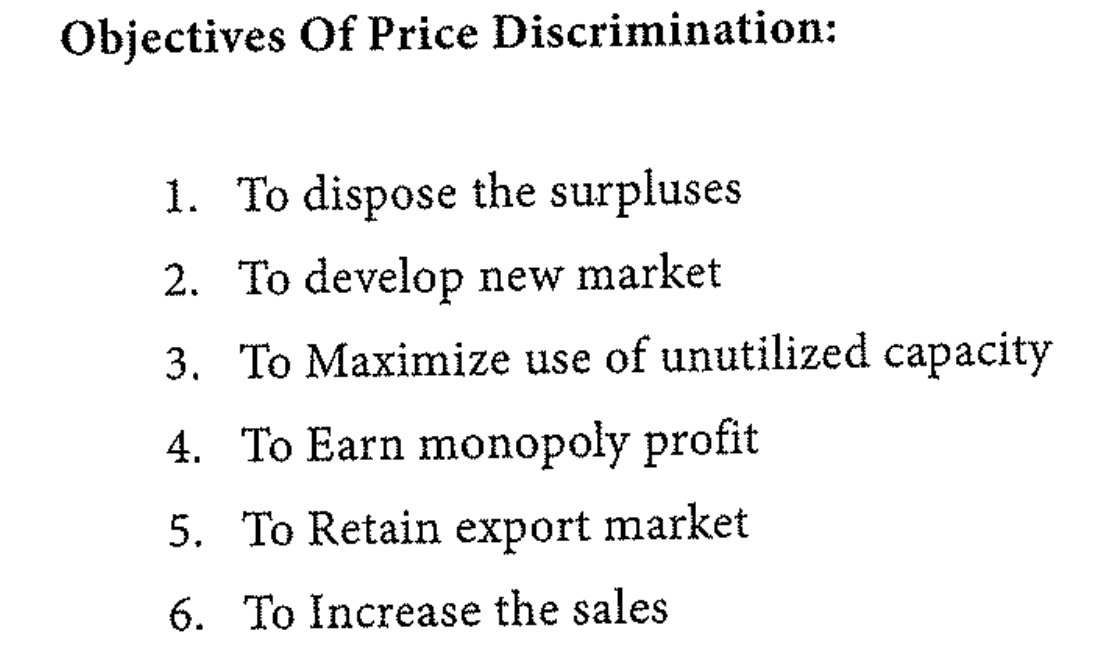 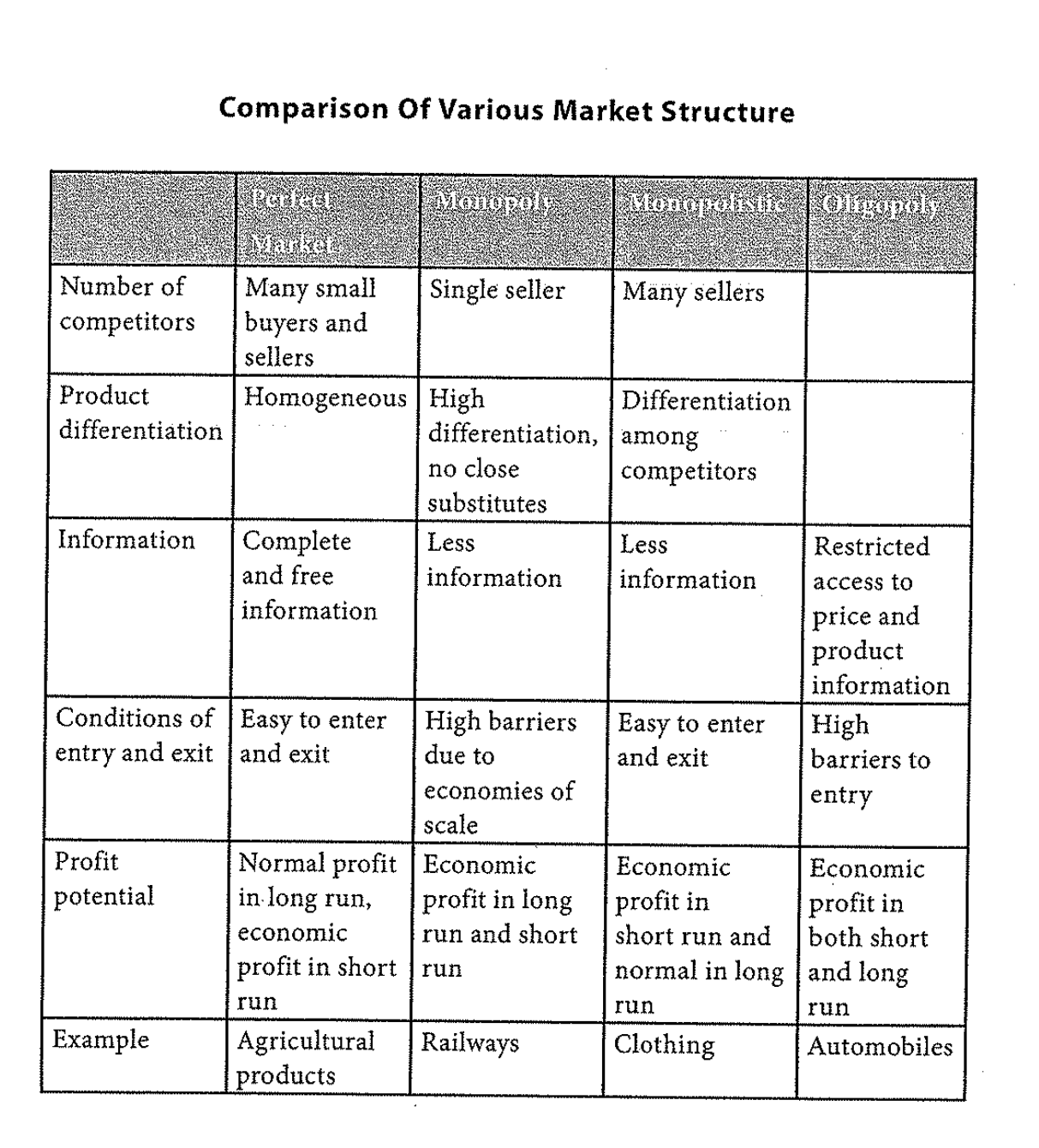